Étapes de base pour la mise à jour des projections d’EPP
Épidémies concentrées
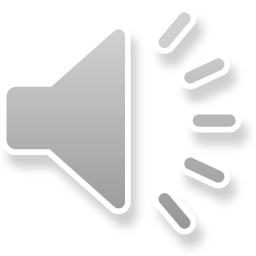 [Speaker Notes: Bonjour. Je suis Tim Brown du East-West Center à Honolulu, l’un des co-développeurs de l’outil d’estimations et de projections de l’ONUSIDA, généralement appelé EPP (Estimation and Projection Package).
L’EPP est l’une des nombreuses sources possibles d’incidence du VIH pour Spectrum. Dans cette vidéo, je vais décrire chacune des étapes nécessaires pour mettre à jour vos projections de l’EPP de l’année dernière avec les nouvelles données sur la population, le renouvellement, la surveillance et d’enquête, puis pour réajuster vos projections. Dans cette vidéo, nous nous concentrerons sur les besoins en matière de projections adaptées aux épidémies concentrées.]
Ouvrez votre fichier Spectrum 2021 et vérifiez que l’option « Incidence » est réglée sur EPP 
Ouvrez la configuration de l’EPP et vérifiez votre structure épidémique
Vérifiez et ajustez la taille de votre population, en la comparant aux valeurs régionales
Examinez le pourcentage d’hommes et le renouvellement dans chaque population clé
Ouvrez la page des données de surveillance de l’EPP et entrez de nouvelles données
Accédez à l’onglet « Enquêtes » et mettez-le à jour avec toutes les nouvelles enquêtes disponibles
Consultez les saisies sur la page des données externes sur le VIH
Ouvrez l’ajustement de la courbe de l’EPP et examinez les données du graphique
Vérifiez que le modèle souhaité a été sélectionné pour chaque sous-population
Assurez-vous que vous êtes défini sur « Ajustement national »
Ajustez et une fois terminé, enregistrez vos projections
Sur la page de calibration de l’EPP, calibrez vos projections selon vos besoins
Examinez le tableau de calibration avant de procéder
Consultez vos résultats sur la page « Ajustement des résultats »
Comparez vos ajustements actuels à ceux de l’année dernière
Cliquez sur « Enregistrer les résultats » pour renvoyer les résultats de l’ajustement à Spectrum
Étapes de base
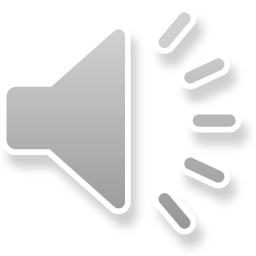 [Speaker Notes: Cette liste montre les étapes importantes pour mettre à jour vos projections EPP à partir de Spectrum. Nous les aborderons une à une, en expliquant chaque étape et en vous montrant comment mener à bien le processus. Avant de commencer, assurez-vous que vous avez actualisé votre fichier Spectrum en suivant les étapes de la vidéo sur la mise à jour de votre fichier Spectrum/AIM. Assurez-vous également que vous avez rassemblé, nettoyé et organisé toutes les nouvelles données sur l’estimation de la taille, le renouvellement, la surveillance et d’enquête qui ont pu être recueillies depuis la dernière mise à jour de votre projection et soyez prêt à les saisir dans EPP.]
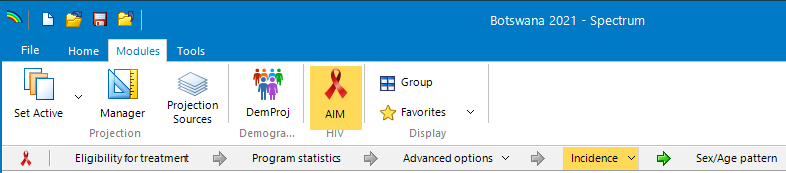 Ouvrez votre dossier 2021Vérifiez que l’option « Incidence » est définiesur EPP
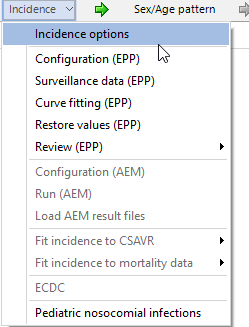 Ouvrez la version 2021 de votre fichier dans Spectrum

Sélectionnez « Modules->AIM ».


Sélectionnez « Incidence->Options d’incidence ». 

Vérifiez que l’EPP est sélectionné
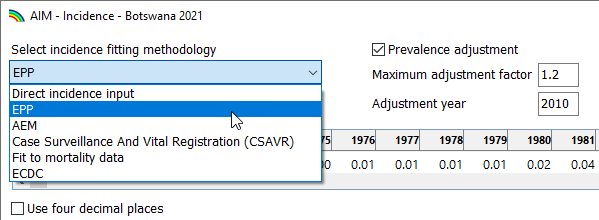 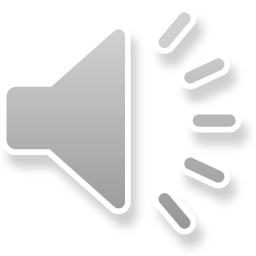 [Speaker Notes: Premièrement, ouvrez la nouvelle version 2021 du fichier que vous avez enregistré dans Spectrum. Cliquez sur l’onglet « Modules », puis cliquez à nouveau sur le module AIM, ce qui fera apparaître le menu AIM. Comme nous cherchons à générer des valeurs d’incidence pour Spectrum à partir des données sur les tendances de la prévalence dans notre pays, nous travaillerons hors du menu « Incidence » pendant toute la durée de cette vidéo. Tout d’abord, vérifions que notre fichier est configuré pour utiliser l’EPP pour ses saisies d’incidence. Cliquez sur l’élément de menu « Incidence » qui fera apparaître un menu d’options plus détaillé. Sélectionnez le premier élément, « Options d’incidence », qui ouvrira la fenêtre affichée. Vérifiez que l’EPP a été sélectionné dans la rubrique « Méthodologie d’ajustement de l’incidence ». Si ce n’est pas le cas, ce fichier peut avoir été préparé avec l’une des autres options d’incidence de Spectrum telles que l’entrée d’incidence directe, CSAVR, AEM ou CEPCM. Si c’est le cas, vous voulez vous référer à la vidéo correspondante pour cette méthode d’incidence en travaillant avec ce fichier.]
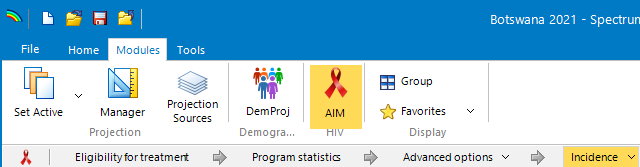 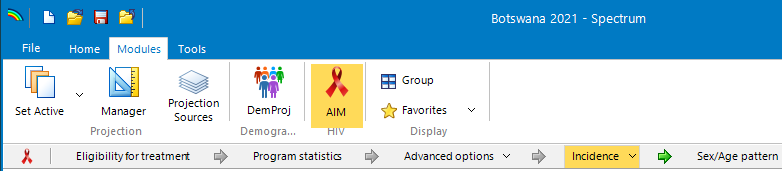 Ouvrez la configuration EPPVous verrez l’un des trois messages suivants
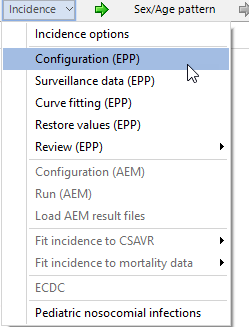 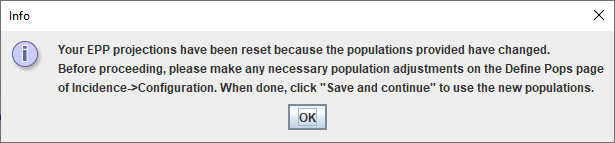 1
Les populations ont changé
La fin de l’année a changé
D’autres saisies ont changé, par exemple, TAR ou les paramètres par défaut
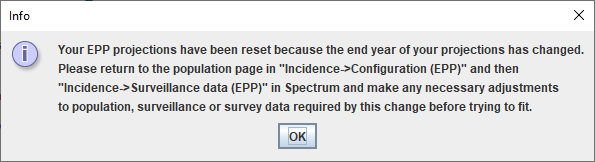 2
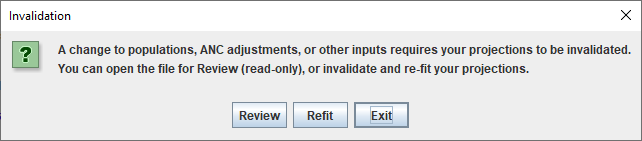 3
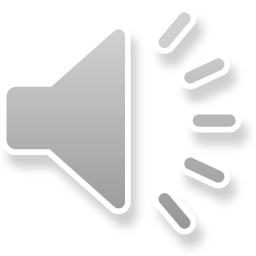 [Speaker Notes: L’étape suivante consiste à ouvrir l’EPP à partir du menu « Incidence » de Spectrum. Dans le menu « Incidence », il y a trois éléments principaux liés à l’EPP : Configuration, données de surveillance et ajustement des courbes. La « configuration » vous donne la possibilité de modifier la structure de l’épidémie ou les populations au sein de l’EPP. « Données de surveillance » vous permet de saisir vos données de prévalence du VIH et vos données d’enquête, tandis que « Ajustement de la courbe » vous permet d’ajuster vos données et de générer une courbe d’incidence pour l’utilisation de Spectrum. Tout d’abord, cliquez sur « Configuration » pour examiner la structure de votre épidémie et de votre population. Normalement, à ce stade, vous verrez l’une des trois boîtes de messages possibles de l’EPP, illustrées ici. Le premier vous dit que les populations ont changé, par exemple en adoptant nouvellement les valeurs de population des Perspectives démographiques mondiales 2019, et que les populations dans EPP doivent être réinitialisées avant de procéder. Le deuxième indique que l’année de fin de la projection a été modifiée, les populations devront donc être ajoutées à l’EPP pour les années supplémentaires. Le troisième indique que d’autres données, comme le nombre de TAR ou les paramètres de transition et de mortalité, ont changé, ce qui aura une incidence sur l’ajustement. Dans les deux premiers cas, vous devrez réinitialiser les populations avant de poursuivre, dans le troisième, vous ne devrez les réinitialiser qu’après avoir ajouté les données de surveillance ou d’enquête supplémentaires dont vous disposez. Les quelques diapositives suivantes vous montreront comment procéder dans chaque cas. Commencez par cliquer sur « OK » ou « Réajuster » dans les boîtes de message de l’EPP.]
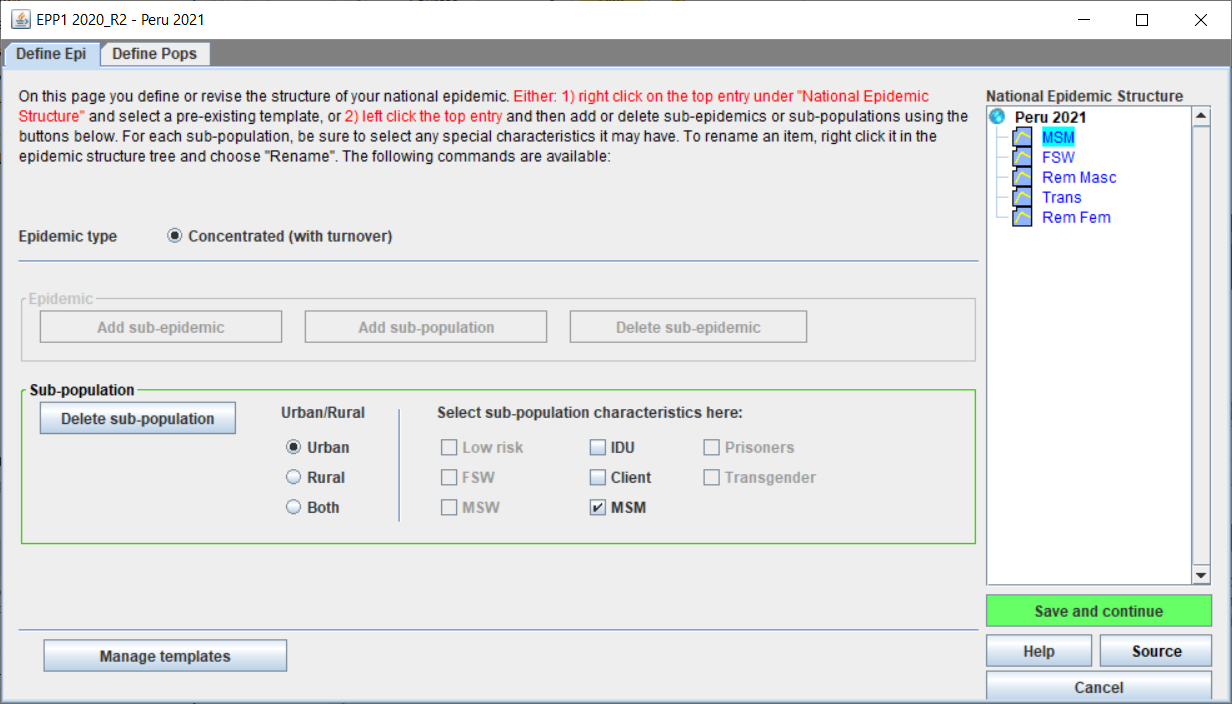 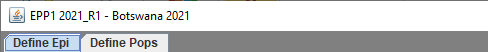 Page « Définir l’épidémie » de l’EPPVérifiez la structure de l’épidémie et les caractéristiques de sous-population
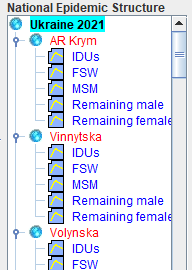 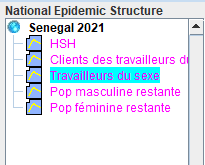 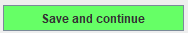 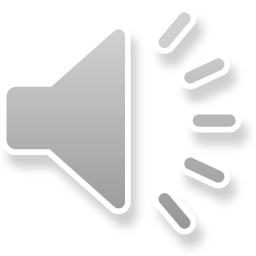 [Speaker Notes: Ceci est la page « Définir l’épidémie » de l’EPP. À droite de la page, vous verrez la structure épidémique de votre pays définie en termes de sous-populations, indiquées en bleu ou en violet, ou de sous-épidémies, indiquées en rouge. Une sous-population est une population clé telle que les travailleuses du sexe ou les hommes qui ont des rapports sexuels avec des hommes ou un groupe restant d’hommes et de femmes pour ceux qui ne font pas partie des populations clés. La couleur bleue indique qu’un ajustement sur cette sous-population a été effectué sur la base des saisies actuelles, tandis que la couleur violette indique qu’un ajustement n’a pas encore été effectué, peut-être parce que certaines saisies de données ont changé et qu’un ajustement est nécessaire. Une sous-épidémie est un ensemble de sous-populations au niveau infranational qui permet de modéliser les épidémies régionales au sein de l’EPP. Dans la plupart des pays où les épidémies sont concentrées, l’épidémie sera divisée en populations clés, comme le montrent les exemples du Pérou et du Sénégal. Il est possible d’avoir une structure infranationale plus complexe, comme c’est le cas pour l’Ukraine. La structure peut varier d’un pays à l’autre en fonction des populations les plus importantes pour l’épidémie et selon si les populations clés doivent être modélisées au niveau national ou infranational. Cependant, une règle de base est que pour chaque sous-population, vous devez disposer à la fois d’une estimation de la taille et de données sur la prévalence du VIH pour pouvoir y répondre. 

Vérifiez que la structure que vous voyez sur cette page est celle que vous souhaitez utiliser pour votre pays. Si vous souhaitez la modifier, vous pouvez utiliser les boutons Ajouter et Supprimer des sous-épidémies et des sous-populations. Avant de quitter cette page, vérifiez chacune des sous-populations de votre structure nationale d’épidémie pour vous assurer que les caractéristiques des sous-populations sont correctement définies. Lorsque vous êtes satisfait de votre structure, cliquez sur le bouton vert « Enregistrer et poursuivre » dans la partie inférieure droite de la fenêtre. Cela vous permettra de passer à la page suivante de l’EPP.]
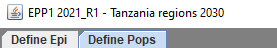 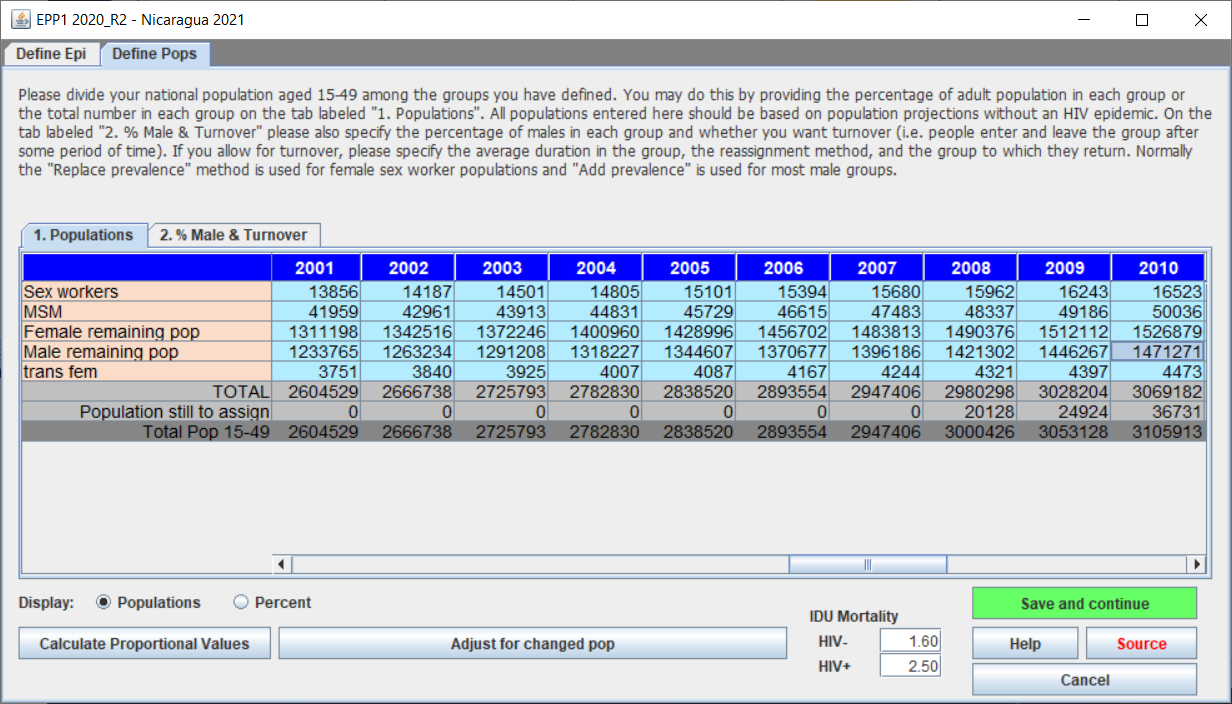 Page « Définir les populations » de l’EPPTrois éléments clés à définir ici :
Taille estimée de la sous-population
Pourcentage d’hommes pour chaque sous-population
Variables du renouvellement pour chaque sous-population
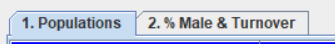 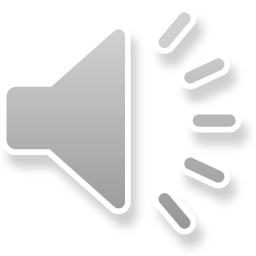 [Speaker Notes: Voici la page Définir les populations de l’EPP. Pour les épidémies concentrées, cette page est structurée en deux onglets intitulés Populations et %Hommes et renouvellement. Dans l’onglet Populations sélectionné dans cette figure, vous verrez un tableau indiquant la taille de population estimée pour chaque population clé. Les tailles estimées doivent être saisies pour chaque sous-population pour chaque année de la projection. Les tailles estimées combinées doivent totaliser la population nationale âgée de 15 à 49 ans indiquée dans la ligne inférieure du tableau. Si la taille estimée de chaque année correspond à la population nationale, alors la Population restante à affecter à l’avant-dernière ligne sera égale à zéro. Si ce n’est pas le cas, comme le montre la figure pour les années 2008 à 2010, le nombre de personnes restant à affecter sera indiqué dans cette ligne. Vous devez ensuite ajuster les différentes estimations de la taille des sous-populations afin qu’elles s’additionnent à la population nationale. Si vous disposez de nouvelles estimations de la taille de certaines sous-populations, par exemple pour les travailleuses du sexe et les hommes ayant des relations sexuelles avec d’autres hommes, il peut être nécessaire de déplacer les hommes et les femmes vers et depuis les populations masculines et féminines restantes pour s’assurer que l’ensemble de la population nationale est correctement affecté à une sous-population donnée.]
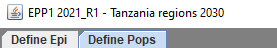 Page « Définir les populations » de l’EPPOnglet « % Hommes et renouvellement » :
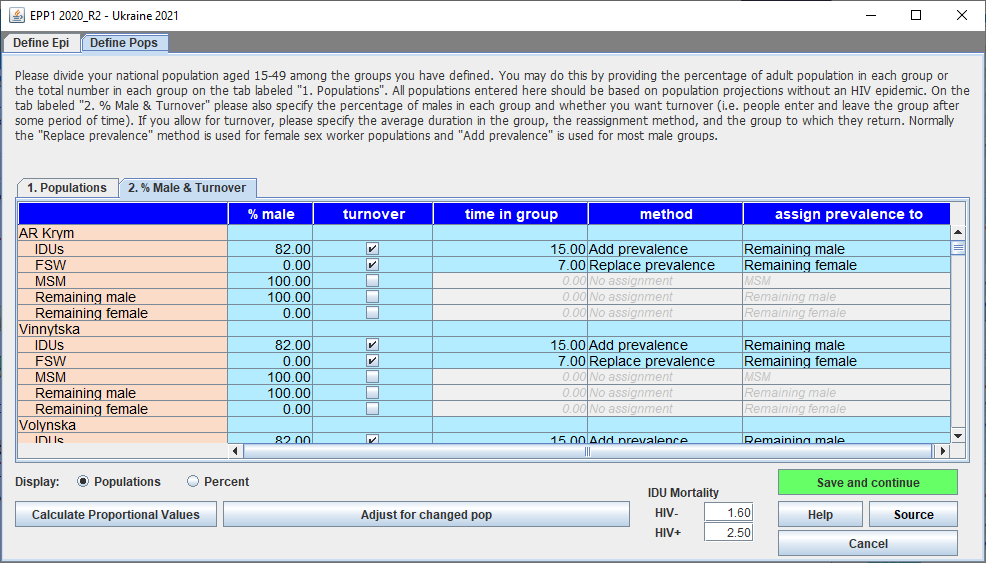 % hommes
Renouvellement
Durée dans le groupe
Méthode
Affecter la prévalence à
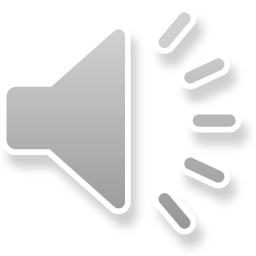 [Speaker Notes: Si vous cliquez sur l’onglet « % Hommes et renouvellement », vous verrez apparaître le tableau ci-dessous. La première colonne montre chaque sous-population sur une ligne séparée. La deuxième colonne est fixée au pourcentage d’hommes dans ce groupe. Les quatre colonnes suivantes concernent le renouvellement, qui a une incidence sur l’ajustement de l’incidence et de la prévalence pour le groupe et est décrit plus en détail dans la présentation rapide de l’EPP. En gros, le renouvellement indique si les personnes restent pour toujours dans le groupe dans lequel elles ont commencé ou si elles y restent pendant un certain nombre d’années et passent ensuite à une autre population. Si elles ne restent pas dans le même groupe, alors cliquez sur la case « Renouvellement » et indiquez combien d’années elles restent dans ce groupe sous « Durée dans le groupe ». Ensuite, dans la colonne intitulée « Assigner une prévalence à », spécifiez le groupe vers lequel elles se dirigent après avoir quitté le groupe d’origine. Dans cet exemple, les travailleuses du sexe restent dans le groupe pendant 7 ans et retournent ensuite dans le groupe « Femmes restantes ». Les personnes qui quittent le groupe des travailleuses du sexe seront remplacées par des personnes du groupe des femmes restantes. La colonne « méthode » précise si elles s’ajoutent aux infections existantes dans le groupe récepteur, si vous sélectionnez « Ajouter la prévalence » ; ou si elles remplacent simplement certaines des infections déjà calculées dans le groupe récepteur, si vous sélectionnez « Remplacer la prévalence ». Tout ce concept et son impact sur l’ajustement sont expliqués plus en détail dans la présentation. Une fois que vous avez ajusté vos estimations de la taille de la population et apporté les modifications nécessaires au tableau du % d’hommes et du renouvellement, cliquez sur « Enregistrer et poursuivre » pour enregistrer ces modifications et revenir à Spectrum.]
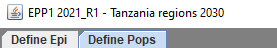 Si la population nationale change, alors les populations seront déséquilibrées, il y aura toujours une population à affecter
Page « Définir les populations » de l’EPPSi la population nationale a changé, utilisez « Ajuster en fonction du changement de population »
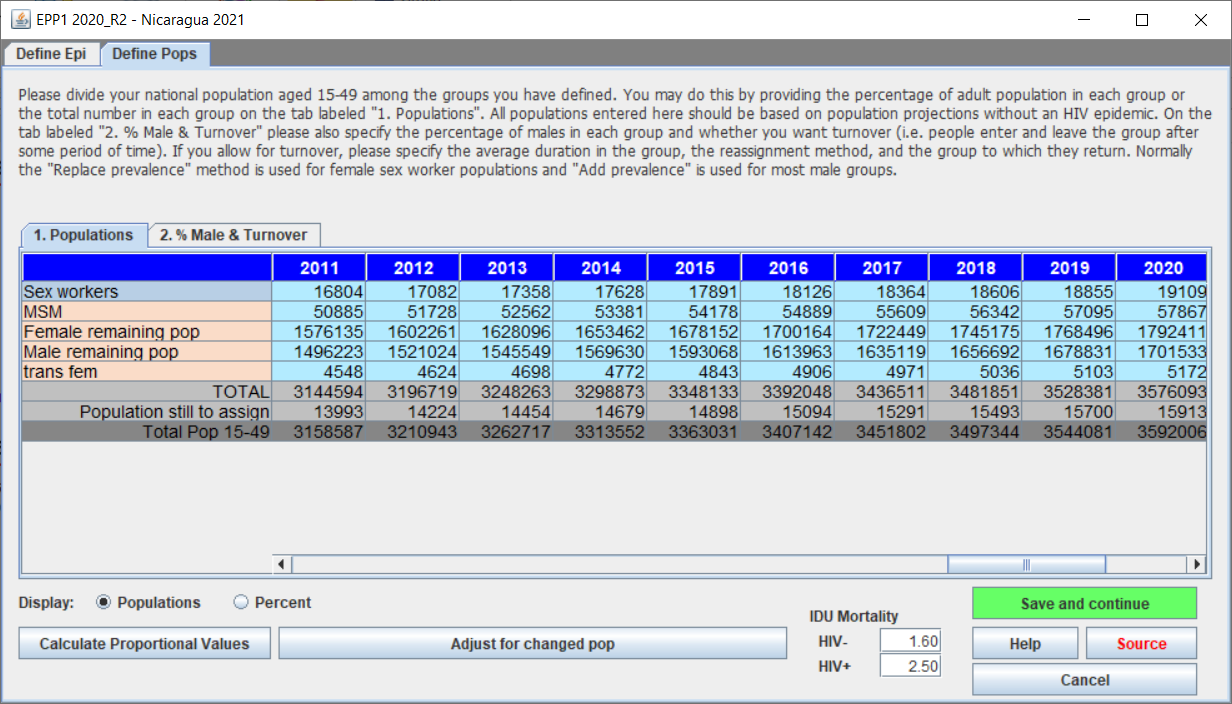 Cliquez sur le bouton « Ajuster en fonction du changement de population » et l’EPP fixera les populations, en attribuant tout le monde dans les mêmes proportions qu’auparavant
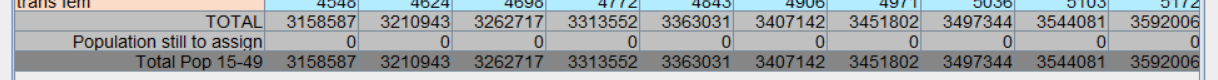 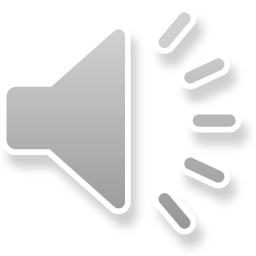 [Speaker Notes: Lorsque vous ouvrez l’EPP via le menu Incidence du Spectrum -> Configuration (EPP), le message « Vos projections EPP ont été réinitialisées, car les populations fournies ont changé » peut s’afficher. Cela peut se produire, par exemple, si vous adoptez un ensemble plus récent de projections démographiques comme celles des Perspectives de la population mondiale pour 2019. Dans ce cas, la somme des sous-populations sera en désaccord avec les populations nationales pour certaines ou toutes les années. La ligne « Population restante à affecter » affichera alors des valeurs non nulles. Avant de quitter cette page, vous devez ajuster les valeurs de cette ligne pour qu’elles soient toutes nulles. Cela peut être fait manuellement année par année si vous choisissez de fournir de nouvelles estimations de population pour les différentes sous-populations ou l’EPP peut faire l’ajustement pour vous. Si le seul changement significatif est que la population nationale a augmenté ou diminué, alors le fait de cliquer sur le bouton « Ajuster en fonction du changement de population » affectera la population restante dans les mêmes proportions que celles existantes parmi les sous-populations. D’un simple clic, cette répartition réduira à zéro la « Population restante à affecter » pour toutes les années. Si vous êtes satisfait des modifications de la taille des sous-populations proposées par l’EPP, il vous suffit de cliquer sur « Enregistrer et poursuivre » pour enregistrer ces valeurs et revenir à Spectrum.]
Si l’année de fin a changé, alors aucune population ne sera attribuée dans l’EPP pour les années de la prolongation
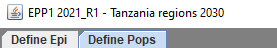 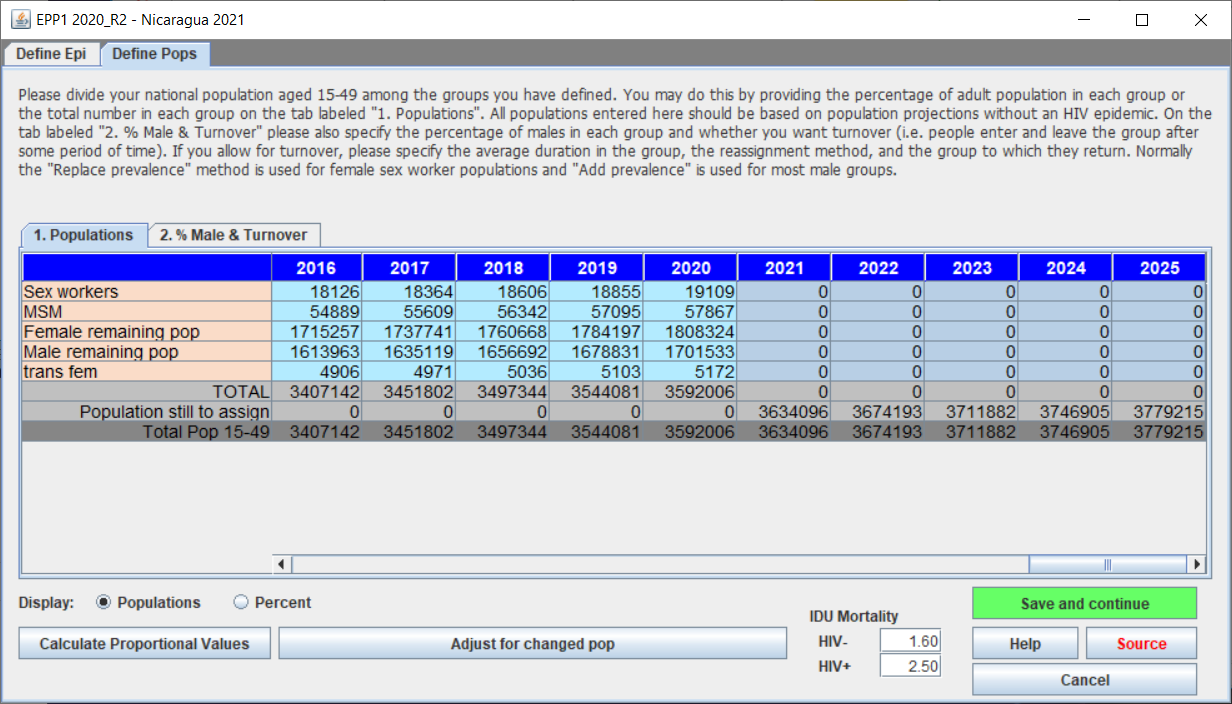 Page « Définir les populations » de l’EPPSi l’année de fin a changé, utilisez « Ajuster en fonction du changement de population »
Cliquez sur le bouton « Ajuster en fonction du changement de population » et l’EPP fixera les populations, en attribuant tout le monde en fonction des tendances précédentes
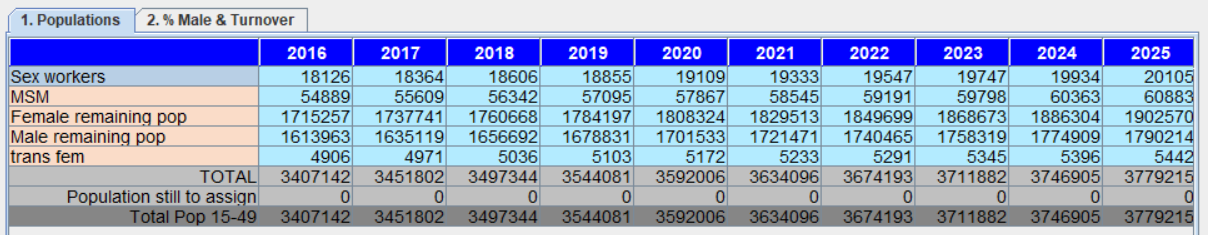 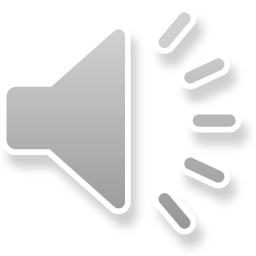 [Speaker Notes: Une autre possibilité quand vous ouvrez le composant Configuration de l’EPP est de voir le message « Vos projections EPP ont été réinitialisées, car l’année de fin de vos projections a changé ». Cela se produit lorsque vous prolongez le fichier Spectrum de plusieurs années. Dans cet exemple, l’année de fin du fichier a été prolongée 2020 à 2025. Dans ce cas, l’EPP n’a pas de population assignée pour les années prolongées, ce qui conduit aux valeurs nulles observées ici. Pour remédier à ce problème, vous pouvez à nouveau soit saisir les valeurs manuellement, soit cliquer sur le bouton « Ajuster en fonction du changement de population ». L’EPP prendra la tendance de la taille de la population des dernières années et la projettera dans le futur, en remplissant automatiquement les valeurs pour vous. Avant de cliquer sur « Enregistrer et poursuivre » pour quitter la page et revenir à Spectrum, veuillez examiner ces valeurs générées et vous assurer qu’elles vous conviennent. Le cas échéant, apportez les modifications nécessaires avant de cliquer sur « Enregistrer et poursuivre ».]
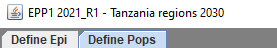 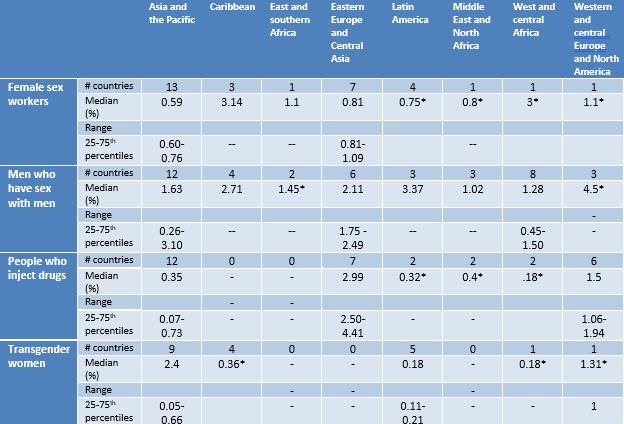 Comparez la taille de votre population estimée aux valeurs régionales
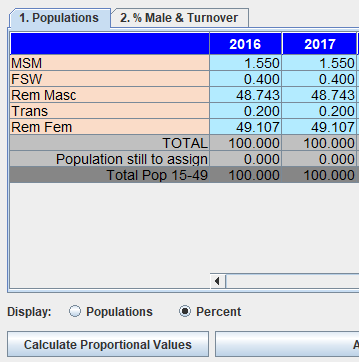 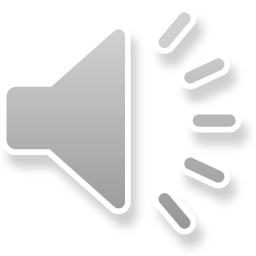 Pour une description des estimations adéquates au niveau national, consultez :
 https://journals.plos.org/plosone/article/authors?id=10.1371/journal.pone.0155150
[Speaker Notes: Avant de quitter la page « Définir les populations », vous devez procéder à une dernière vérification de vos principales estimations de la taille de la population, c’est-à-dire vérifier si elles concordent avec des estimations similaires dans d’autres pays de votre région.  Dans QuickStart, vous trouverez le dernier tableau des estimations de la taille de la population pour différentes populations clés par région, présentées ici pour plus de commodité. Ces estimations sont données en proportion de la population des 15-49 ans, hommes ou femmes selon le sexe de la population clé examinée. Pour faciliter la comparaison avec les valeurs du tableau des populations EPP, vous pouvez passer le tableau EPP en mode pourcentage en cliquant sur le bouton « Pourcentage » à côté de l’étiquette « Afficher » dans l’EPP. Le tableau sera ensuite converti en pourcentages de la population TOTALE des 15-49 ans, comme indiqué ici. Il convient de noter que pour comparer avec le tableau QuickStart des estimations de taille pour les populations clés, vous devez multiplier les valeurs du tableau EPP par 2, car elles sont basées sur la population totale et non sur la proportion d’hommes ou de femmes âgés de 15 à 49 ans. Par exemple, la valeur des hommes qui ont des relations sexuelles avec des hommes que vous devriez comparer avec les moyennes régionales sera de 1,55 × 2 = 3,1 % pour 2016 et celle des femmes travailleuses du sexe sera de 0,8 %.]
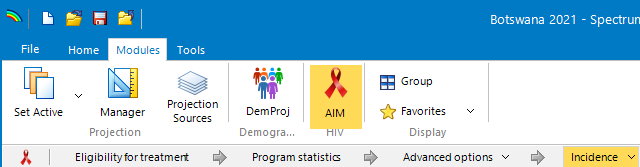 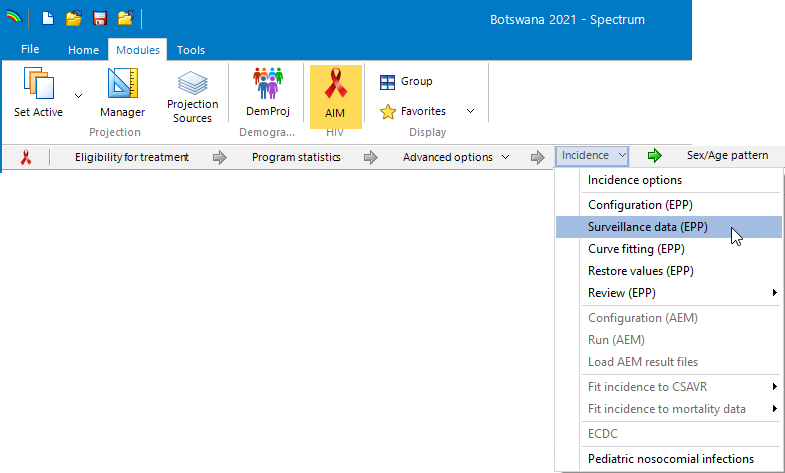 Prochaine étape : mise à jour des données de surveillance et d’enquête
Sélectionnez « Incidence -> Données de surveillance (EPP) » dans Spectrum
Saisissez toute donnée de surveillance nouvelle ou corrigée sur la page « Données sur le VIH » de l’EPP
Saisissez toute nouvelle donnée d’enquête sur la page « Enquêtes » de l’EPP
Ajoutez les infections externes qui peuvent influencer les sous-populations
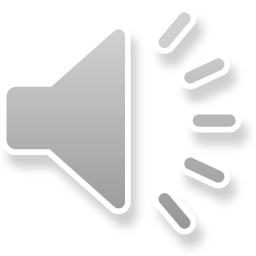 [Speaker Notes: L’étape suivante du processus consiste à saisir toutes les nouvelles données de surveillance ou d’enquête devenues disponibles depuis la dernière mise à jour de la projection. Pour ce faire, il suffit de cliquer sur le menu « Incidence -> Données de surveillance » d’AIM. Cela fera apparaître la page des données sur le VIH de l’EPP où vous pourrez examiner les données de surveillance existantes et saisir toute nouvelle donnée de surveillance ou des tests de routine des CPN. Vous ajouterez ensuite toute nouvelle donnée d’enquête avant de procéder à l’ajustement. Enfin, dans les épidémies concentrées, vous pouvez également ajouter des infections provenant de l’extérieur des sous-populations, par exemple de migrants de retour ou d’autres sources.]
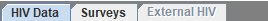 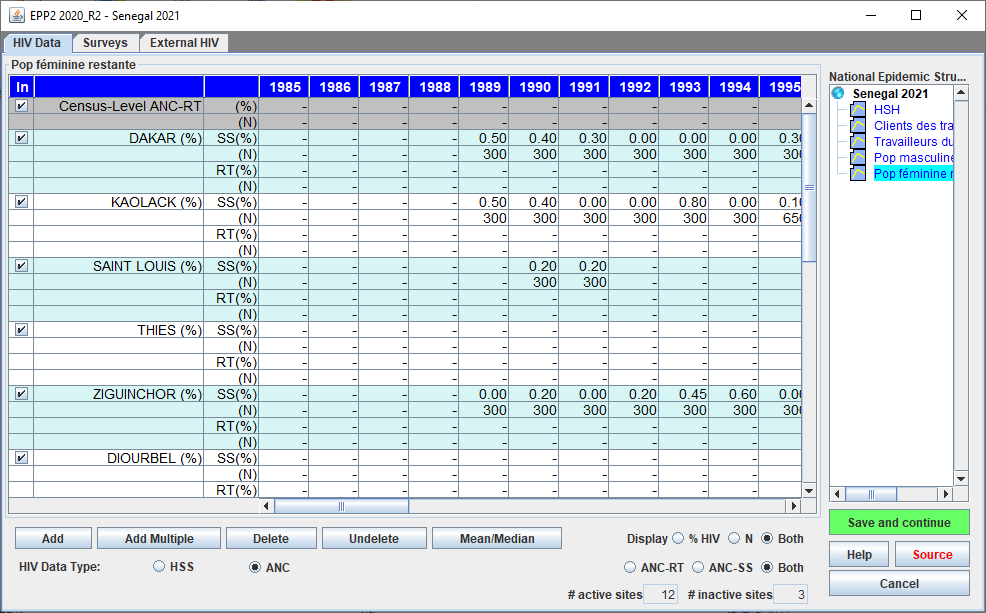 Page « Données sur le VIH » de l’EPP
1
4
Sélectionner la sous-population
Choisissez le mode de données sur le VIH :
SPN
CPN
Saisir les données dans un tableur
SS = sentinelle
DS = tests de routine dans les CPN
Entrez la prévalence et N
Si possible, saisissez les données des tests de routine des CPN au niveau du recensement
Cliquer sur « Enregistrer et poursuivre »
3
5
2
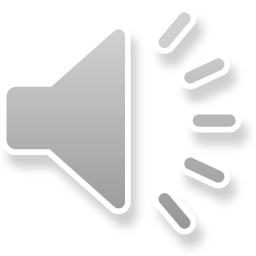 [Speaker Notes: La page « Données sur le VIH » de l’EPP est structurée comme une feuille de calcul et est relativement simple à remplir. Tout d’abord, sélectionnez la sous-population dans le volet de droite de la Structure nationale des épidémies. Choisissez le mode de données que vous souhaitez utiliser, SPN ou CPN — nous vous décrirons la différence dans un instant. Saisissez les données que vous avez recueillies dans le tableur comme prévalence en pourcentage et taille de l’échantillon pour chaque site. Si vous disposez de données agrégées pour tous les tests de routine dans les CPN de la région, ce que nous appelons les données des tests de routine des CPN au niveau du recensement, inscrivez-les sur les deux premières lignes du tableau. Enfin, cliquez sur « Enregistrer et poursuivre » pour passer à la sous-population suivante. Une fois les données pour la sous-population finale saisie, cliquez à nouveau sur « Enregistrer et poursuivre » et l’EPP vous fera passer à la page « Enquêtes ».]
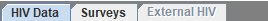 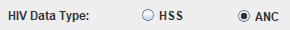 Les deux modes de données sont :
SPN : les données sont celles de la surveillance sentinelle traditionnelle du VIH
CPN : les données proviennent des cliniques prénatales et comprennent :
Les données de surveillance sentinelle traditionnelle des sites (SS dans le tableau principal)
Les tests de routine dans des sites spécifiques des cliniques prénatales (TR dans le tableau principal)
Les données agrégées au niveau du recensement de tous les CPN de la région (saisies en haut de la page)
Vous pouvez utiliser les boutons en bas de page pour ajouter et supprimer des sites

L’affichage peut être réglé pour montrer :
la prévalence du VIH, la taille de l’échantillon ou les deux
uniquement les données CPN-SS, les données CPN-DS ou les deux
Principales caractéristiques de la page « Données sur le VIH » de l’EPPToutes les données sont saisies sous forme de prévalence (%) et de taille d’échantillon (N)Vous pouvez copier/coller à partir d’Excel (Ctrl-C, Ctrl-V)
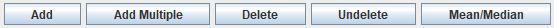 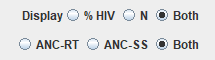 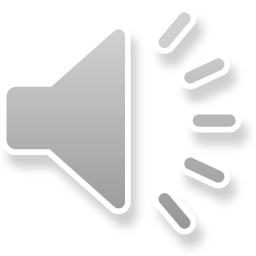 [Speaker Notes: Vous devez connaître plusieurs éléments importants sur la page « Données sur le VIH » et les données saisies ici. Tout d’abord, toutes les données sont saisies sous forme de prévalence en pourcentage et de taille d’échantillon. La plupart des données sont saisies pour des sites de surveillance ou de test spécifiques et la taille de l’échantillon est le nombre de personnes testées sur ce site au cours de l’année. Si vos données sont stockées dans Excel dans un format similaire à celui du tableau de la page Données sur le VIH, vous pouvez les copier et les coller d’Excel dans l’EPP avec Ctrl+C et Ctrl+V. 

Il existe deux modes de données pour la page « Données sur le VIH ». Le premier mode de données est appelé « SPN ». Il s’agit des données traditionnelles de surveillance du VIH, c’est-à-dire des échantillons des populations clés locales pertinentes ou de femmes se présentant aux services prénataux dans des sites spécifiques choisis pour suivre l’épidémie nationale. Le second est intitulé « CPN ». En cas d’épidémies concentrées, le mode CPN ne sera utilisé que pour les sous-populations « Femmes restantes » (et éventuellement « Hommes restants »), la plupart des données concernant les autres populations clés seront saisies en mode SPN. Ce mode de données prénatales permet de combiner à la fois des données de surveillance, désignées par « SS » dans le tableau principal, et des données de tests de routine, désignées par « DS ». Avec l’avènement des tests de routine, de nombreux sites ont abandonné la surveillance sentinelle et sont passés à l’utilisation des données des tests de routine. Pour ces sites, la surveillance sentinelle passée et la prévalence des tests de routine présents et futurs ainsi que la taille des échantillons sont saisies sur des lignes séparées. En outre, en mode CPN, on peut saisir les données agrégées des tests de routine pour toute la région, ce que nous appelons « CPN-DS au niveau du recensement ». Ils sont inscrits sur les deux premières lignes du tableau de données. Étant donné l’ampleur des tests actuellement effectués dans la plupart des pays, des données de ce type bien collectées et organisées peuvent être représentatives de la situation globale des femmes qui accouchent.

En bas de la page, vous trouverez un ensemble de boutons qui vous permettent d’ajouter et de supprimer des sites du tableau. Pour supprimer, il suffit de sélectionner le site et de cliquer sur « Supprimer ». Pour ajouter un nouveau site, il suffit de cliquer sur « Ajouter » ou « Ajouter plusieurs ». Enfin, vous pouvez faire apparaître un tableau des moyennes et des médianes sur l’ensemble des sites en cliquant sur « Moyenne/Médiane ». Cliquez à nouveau pour masquer le tableau.

Enfin, le tableau peut être ajusté pour ne montrer que la prévalence, la taille des échantillons, les données de surveillance des CPN, les données des tests de routine des CPN ou les deux. Il suffit de jouer un peu avec cela en utilisant les boutons radio en bas. Au fur et à mesure que vous sélectionnez les différentes options, les données du tableau affichées s’adaptent en conséquence.]
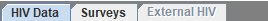 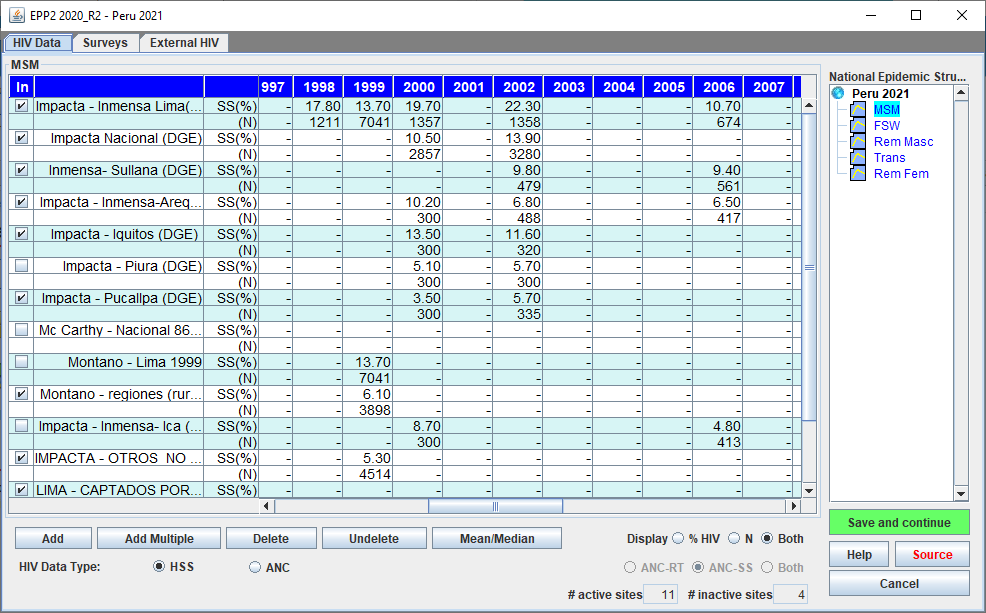 Lors d’épidémies concentrées, la plupart des données sont saisies en mode SPN
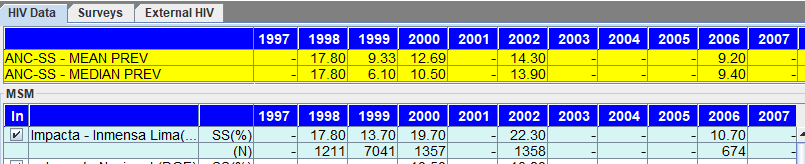 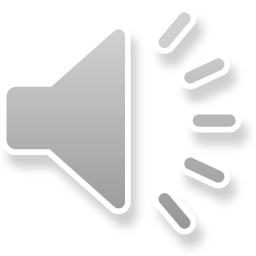 [Speaker Notes: La plupart des données de surveillance à saisir dans les épidémies concentrées concernent des populations clés telles que les personnes qui consomment des drogues injectables, les hommes qui ont des rapports sexuels avec des hommes ou les travailleurs du sexe. Cela se fait normalement en mode SPN et la page de données sur le VIH apparaîtra comme indiqué ici.  Chaque site de surveillance apparaîtra sur deux lignes, la première intitulée « SS(%) » contenant la prévalence du VIH en pourcentage pour chaque année et la seconde intitulée « (N) » contenant la taille de l’échantillon de la mesure pour chaque année. Si vous cliquez sur le bouton « Moyenne/Médiane », un ensemble de moyennes et de médianes apparaîtra en haut du tableau comme indiqué ici.]
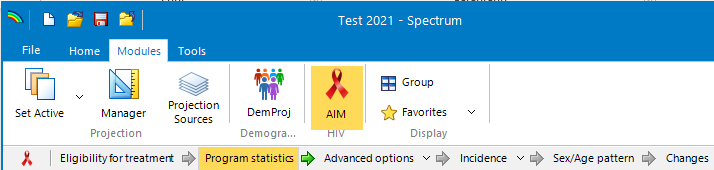 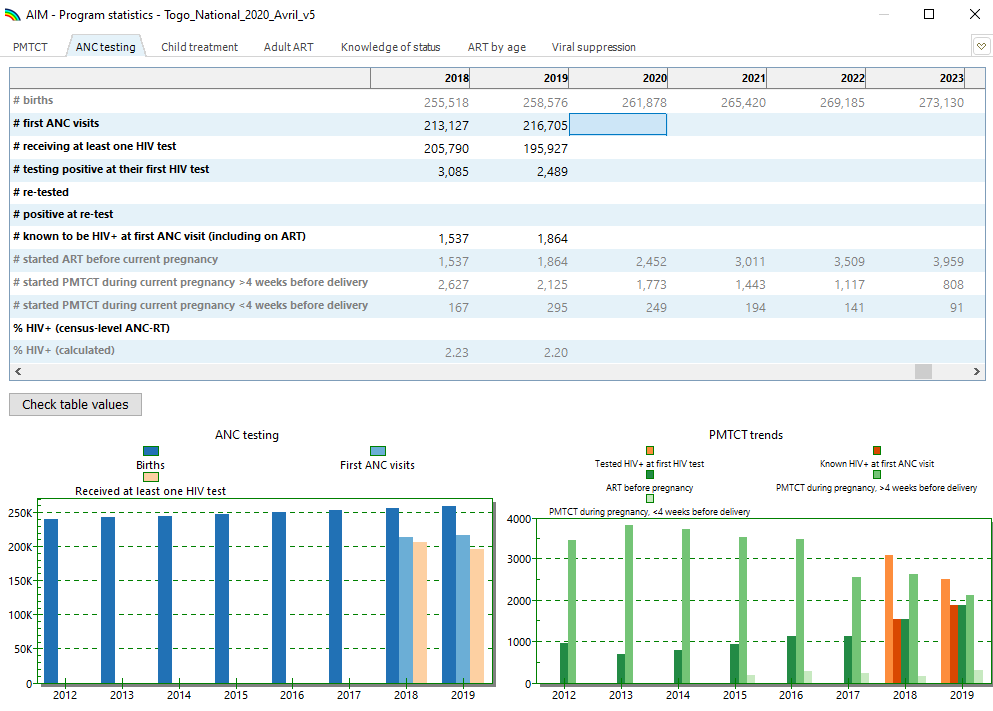 Avant de saisir vos données CPN dans « Femmes restantes », vérifiez vos données CPN dans SpectrumStatistiques sur le programme -> onglet Dépistage CPN
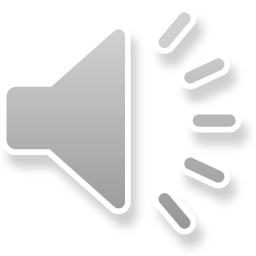 [Speaker Notes: Normalement, dans les épidémies concentrées, vous n’utiliserez le mode de données CPN sur la page Données sur le VIH que pour les populations « Femmes restantes » et « Hommes restants », où les données utilisées pour l’ajustement proviennent généralement des cliniques prénatales. Cependant, comme ces populations sont importantes, elles ont une grande influence sur vos projections nationales. Il est donc essentiel de prendre le temps d’examiner attentivement les données de votre clinique prénatale avant de commencer.
La qualité des données que vous saisissez aura une incidence sur les résultats d’appareillage que vous recevrez. Un bon point de départ est l’onglet « Dépistage CPN » sous l’élément de menu « Statistiques du programme » dans Spectrum. Comme le montre la vidéo sur la mise à jour de votre fichier Spectrum, cela peut vous aider à identifier les problèmes liés au nombre de tests par rapport au nombre de visites CPN pour la première fois, aux tests multiples effectués sur la même personne et d’autres problèmes. Nous vous recommandons vivement de vérifier cela avant de saisir vos données dans EPP.]
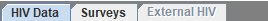 Les données des tests de routine posent de nombreux problèmes pour discerner les véritables tendances épidémiologiques à partir des artefacts de déclaration
La prestation de services a changé avec l’introduction des tests de routine.
La couverture s’est étendue normalement pendant des années, au fur et à mesure de l’expansion du système, puis se stabilise à mesure de sa maturation.
La déclaration est souvent problématique, surtout avant que les systèmes de déclaration électroniques ne deviennent fréquents. Veillez à ce que les déclarations soient complètes et opportunes.
Avant d’utiliser les données CPN-DS :
Recherchez des augmentations ou des diminutions importantes ; les véritables tendances doivent être stables
Veiller à ce que les femmes dont on sait qu’elles sont séropositives soient déjà incluses
Assurez-vous que seul le premier test lors de la visite au CPN est inclus pour chaque femme
Incluez les premiers tests effectués au moment de l’accouchement
Surveillez : les faux positifs, les changements dans les algorithmes de test, les ruptures de stock et leurs conséquences, ainsi que les taux de refus
Envisagez les examens d’assurance qualité et la comparaison des résultats avec les données des enquêtes auprès des ménages pour comprendre les problèmes et les biais liés aux données
Soyez attentif à l’analyse de la qualité des donnéesN’entrez que des données de qualité dans EPP : cela déterminera vos tendances nationales
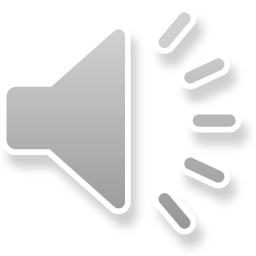 [Speaker Notes: De nombreuses questions peuvent influencer les tendances de la prévalence produites par les données des tests de routine des CPN, notamment l’évolution de la prestation de services au fil du temps, l’élargissement de la couverture des tests de routine et la portée croissante des systèmes de déclaration électronique à mesure qu’ils s’étendent à de plus en plus d’endroits. Tous ces éléments peuvent avoir une incidence sur l’actualité et l’exhaustivité de vos données. Ils peuvent également influencer les tendances épidémiologiques. Par exemple, lorsque les systèmes se développent, ils passent normalement de zones à forte prévalence à des zones à faible prévalence, ce qui entraîne une baisse artificielle de la prévalence du VIH. Une façon de régler ce problème pourrait être de ne pas utiliser les données de tendance issues des tests de routine tant que la couverture du système n’est pas stabilisée. 

En conséquence, nous vous recommandons, avant d’utiliser vos données CPN-DS, d’examiner certaines des questions présentées ici : comment votre système de dépistage de routine et sa couverture géographique et démographique ont-ils évolué au fil du temps ? Les femmes séropositives ont-elles été incluses dans le rapport ou non ? Seul le premier test lors d’une visite au CPN a-t-il été inclus ? Les premiers tests au moment de l’accouchement sont-ils inclus ? Avez-vous envisagé l’évolution des tests au fil du temps, notamment les kits utilisés et les taux de faux positifs dans les milieux à faible prévalence, les algorithmes utilisés, les taux de refus et l’influence des ruptures de stock sur l’exhaustivité des tests ? Avez-vous lu les rapports d’assurance qualité disponibles et comparé les données de prévalence avec d’autres sources telles que les enquêtes auprès des ménages ?

Étant donné l’importance des tendances produites par EPP pour déterminer les tendances de votre estimation nationale, il est fortement conseillé de consacrer un certain temps à l’examen de ces facteurs et de consulter des experts si nécessaire pour mieux comprendre comment ils influencent vos données et quelles données doivent être utilisées ou exclues.]
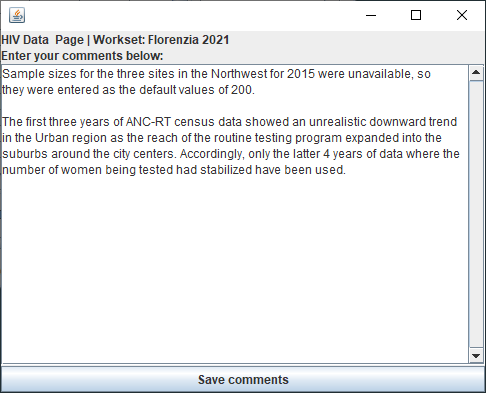 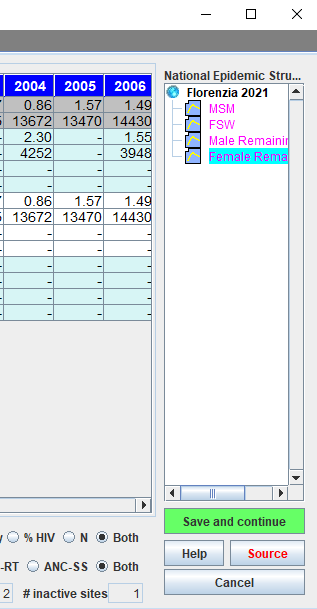 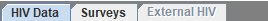 Assurez-vous de documenter les changements avec le bouton « Source ».
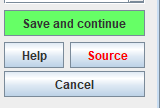 Rouge signifie
« commentaires ici »
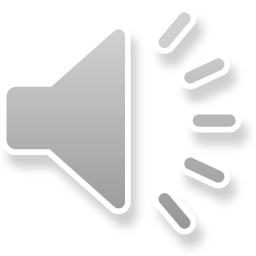 [Speaker Notes: Comme Spectrum, EPP propose un bouton « Source » en bas à droite de l’écran. Si vous cliquez sur ce bouton, une boîte de dialogue s’ouvrira pour vous permettre d’entrer une description des ajustements, suppressions ou modifications des données saisies ici ainsi que tout autre commentaire que vous pourriez souhaiter faire. Cela sera extrêmement utile à la prochaine personne qui utilisera votre fichier, car elle verra la source des données et les éventuelles modifications qui y ont été apportées. Une fois que vous avez entré des commentaires dans cette case, le bouton « Source » devient rouge, indiquant aux utilisateurs qu’il y a des commentaires qu’ils doivent examiner sur les données de cette page. Nous vous encourageons vivement à faire un usage libéral des boutons « Source » dans l’EPP comme dans Spectrum.]
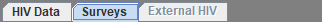 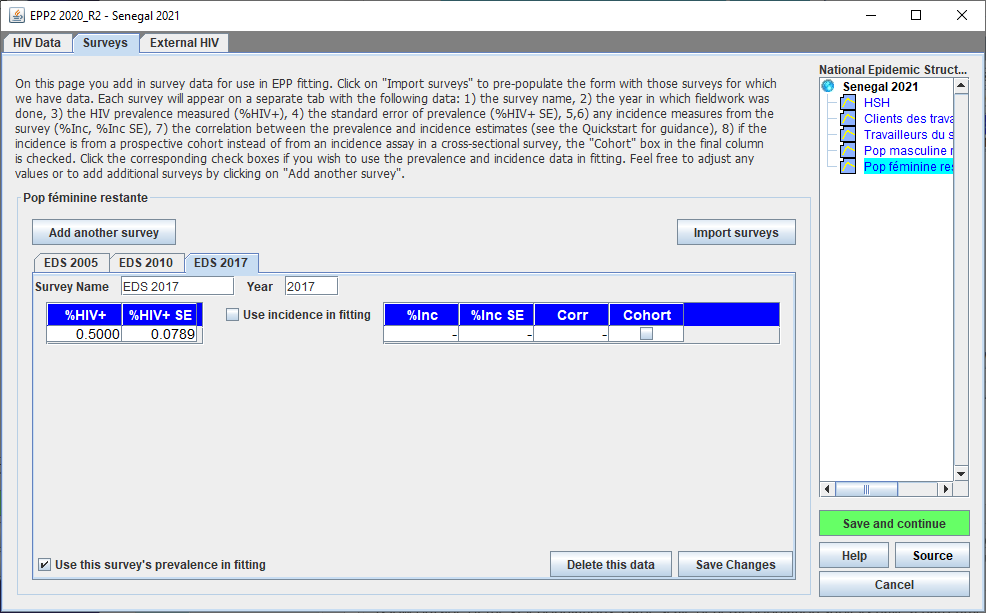 Saisissez toute nouvelle donnée d’enquête sur la page « Enquêtes » de l’EPPRarement utilisé dans les épidémies concentrées :1. Les enquêtes de population générale sont difficiles en cas de faible prévalence2. L’IBBS et d’autres enquêtes de populations clés ne sont généralement pas représentatives au niveau national
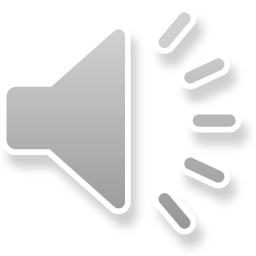 [Speaker Notes: Une fois que vous avez terminé de saisir les données de surveillance et de test de routine mises à jour sur la page « Données sur le VIH », vous pouvez saisir les données de l’enquête, si disponibles. Lorsque vous cliquez sur « Enregistrer et poursuivre » sur la page Données sur le VIH après avoir mis à jour les données de la dernière sous-population, EPP vous fait passer à la page « Enquêtes », présentée ici. La page « Enquêtes » a une structure à base d’onglets dans laquelle les données de chaque enquête individuelle sont saisies dans un onglet séparé. 

Normalement, la page Enquêtes n’est pas utilisée pour les épidémies concentrées, car elle est en fait destinée à saisir des données d’enquêtes à grande échelle dans la sous-population considérée et la plupart des pays ne font pas d’enquêtes à grande échelle parmi les populations clés. Dans la plupart des épidémies concentrées, la prévalence du VIH est faible en dehors des populations clés, de sorte que les enquêtes dans la population en général sont également rares. Les enquêtes à grande échelle en population générale ont du mal à mesurer la prévalence à des niveaux aussi bas sans utiliser des échantillons d’une taille telle qu’il serait impossible financièrement de les réaliser. 

Pour les populations clés, il est également rare de disposer d’une enquête représentative au niveau national pour une population clé spécifique. Les enquêtes de surveillance biologique et comportementale intégrée ne sont souvent pas représentatives de l’ensemble des travailleurs du sexe ou des HSH dans un pays et elles sont normalement limitées géographiquement en raison de facteurs de coût. En outre, les sites géographiques choisis varient souvent d’un cycle à l’autre. Ils ne sont donc pas représentatifs, au niveau national, de la prévalence dans ces populations clés. Le plus souvent, elles seront saisies comme sources de données indépendantes sur la page Données sur le VIH et/ou utilisées pour calibrer la prévalence dans une population clé spécifique après l’appareillage.]
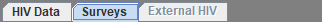 1
Pour saisir les nouvelles données d’enquête
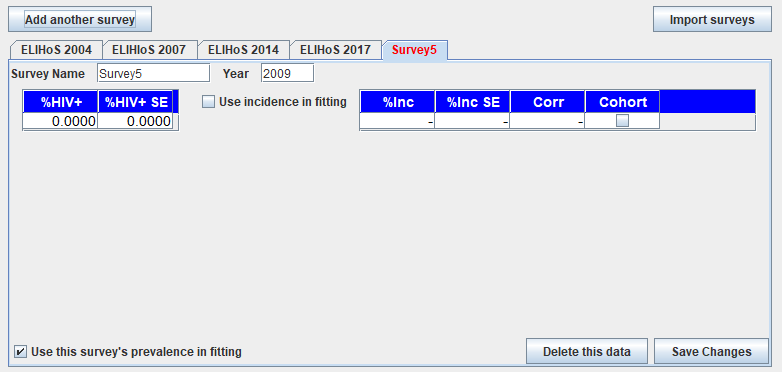 3
2
5
4
Cliquez sur « Ajouter une autre enquête ».
Donnez un nom court à l’enquête
Saisissez l’année de l’enquête
Fournissez la prévalence et l’erreur type
Si l’enquête a une incidence, cochez la case et entrez les valeurs
Cliquez sur « Enregistrer les modifications ».
6
Si vous ne souhaitez pas que cette enquête soit incluse dans l’ajustement de la prévalence, décochez la case située à côté de « Utiliser la prévalence de cette enquête pour l’ajustement ».

Après avoir saisi les enquêtes, cliquez sur le bouton vert « Enregistrer et poursuivre ».
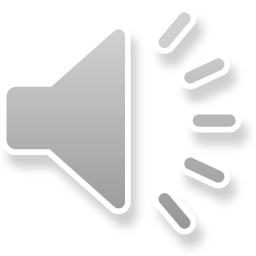 [Speaker Notes: Si vous cliquez pour ajouter une autre enquête, il y a quelques informations que vous devrez saisir :

Vous devez fournir un nom court pour l’enquête. Celui-ci sera utilisé pour décrire l’enquête sur l’onglet, donc soyez bref, mais descriptif.
Vous devez indiquer l’année au cours de laquelle les données de l’enquête ont été recueillies. Notez que c’est le moment de la collecte des données, et non celui de la publication, qui est normalement un peu plus tardive.
Vous devez indiquer la prévalence et l’erreur type pour cette enquête en pourcentage. 
Enfin, si l’enquête contient une estimation de l’incidence, cochez la case « Utiliser l’incidence pour l’ajustement » et saisissez l’estimation de l’incidence en pourcentage et l’erreur type de cette estimation. Ces nombres d’incidences seront ensuite utilisés pour calculer la qualité de l’ajustement de votre projection lors de l’ajustement.
Lorsque vous avez terminé de saisir les données pour cette enquête, cliquez sur le bouton « Enregistrer les modifications » pour enregistrer les données avec l’EPP.

Comme toujours, lorsque vous avez terminé la saisie de nouvelles données d’enquête pour chaque sous-population, cliquez sur « Enregistrer et poursuivre ». Après avoir cliqué sur « Enregistrer et poursuivre » pour la sous-population finale, vous serez renvoyé vers la page des données externes sur le VIH avec toutes les nouvelles données de surveillance ou d’enquête maintenant ajoutées à l’EPP.]
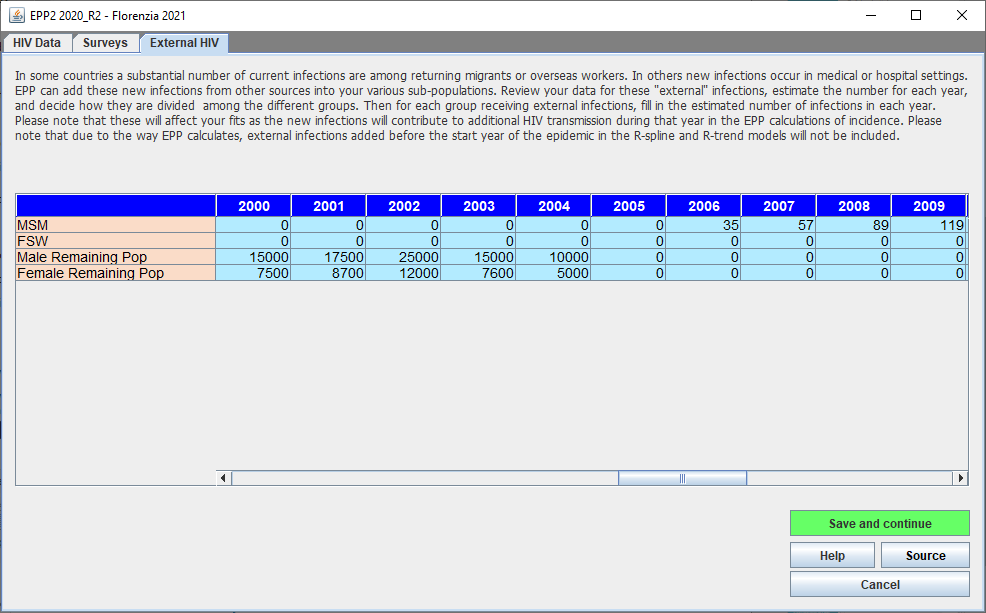 Page de données externes sur le VIHPermet d’ajouter les infections au VIH provenant de sources externes
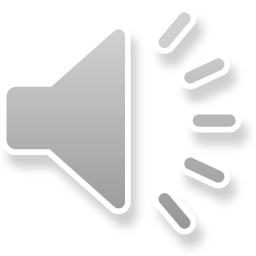 [Speaker Notes: Pour les épidémies concentrées, il est également possible d’ajouter des infections provenant de sources autres que les comportements sexuels ou le partage de seringues. Il peut s’agir, par exemple, d’un grand nombre de travailleurs migrants ou étrangers qui sont infectés à l’extérieur du pays et qui reviennent ensuite avec ces infections. Dans un contexte de faible prévalence, ils pourraient contribuer de manière importante au début de l’épidémie. Des infections supplémentaires peuvent également être générées par des événements tels que le don de plasma avec un équipement partagé. Dans certains pays, ces événements ont été des composantes importantes de l’épidémie. La page des données externes sur le VIH permet de saisir ces infections et elles influenceront la transmission à partir de l’année où elles sont introduites. Il convient de noter que si l’on utilise le modèle R-Spline ou R-Trend, elles ne seront incluses qu’après l’année de début de l’épidémie spécifiée par l’utilisateur. La plupart des pays n’utilisent pas cette fonction, mais elle est disponible si vous en avez besoin. Une fois satisfait des valeurs ou si vous ne souhaitez pas entrer de données supplémentaires, il vous suffit de cliquer sur « Enregistrer et poursuivre » et l’EPP vous renverra à Spectrum, prêt à passer à l’ajustement. À ce stade, il est également conseillé de sauvegarder votre fichier Spectrum afin de garantir que les données que vous avez saisies dans l’EPP seront reflétées dans le fichier Spectrum si votre travail est interrompu.]
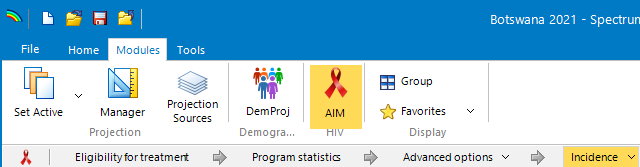 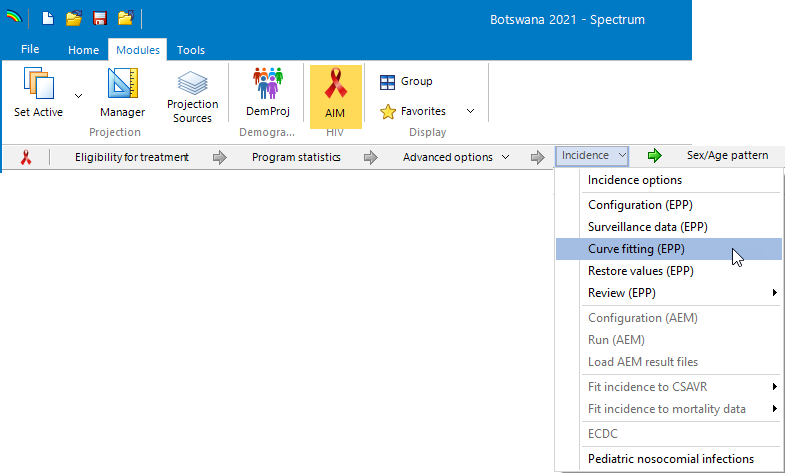 De retour dans Spectrum et prêt à accueillir vos données
Sélectionnez « Incidence -> Ajustement de la courbe (EPP) » dans Spectrum
Examinez les données pour chaque sous-population avant l’ajustement
Sélectionnez le modèle à utiliser pour adapter chaque projection de sous-population
Cliquez sur « Ajuster tous »
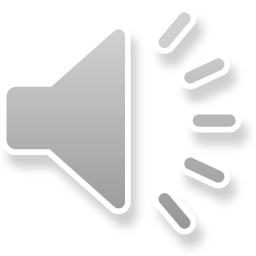 [Speaker Notes: Vous êtes maintenant prêt pour l’étape la plus importante de ce processus : ajuster toutes les données que vous venez de fournir à EPP en tenant compte de toute modification apportée aux données et paramètres du programme dans Spectrum. Pour lancer la page du projet EPP, dans le menu « Incidence Spectrum », sélectionnez l’option « Ajustement de la courbe (EPP) ». Cela lancera EPP ouvert à la page « Projet », où vous mettrez à jour vos ajustements pour inclure les effets des nouvelles données sur votre projection nationale.]
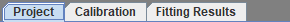 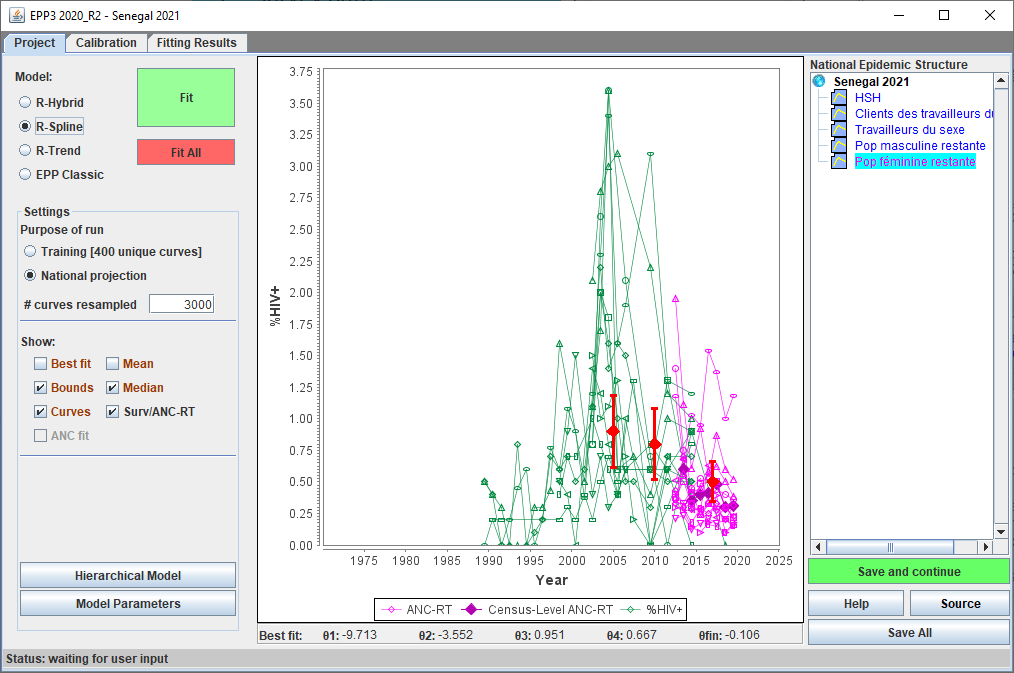 Page du projet EPP : données
2
Quels types de données sont affichés sur cette page ?
Données d’enquêtes
Sites de surveillance sentinelle (SPN ou CPN-SS)
Sites CPN-DS
Données du recensement CPN-DS

Avant d’aller plus loin :
Recherchez les données aberrantes et supprimez-les si nécessaire
Assurez-vous que toutes les données que vous voulez sont ici
3
4
1
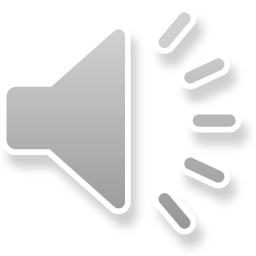 Si des enquêtes sont manquantes, consultez la page des enquêtes : 
Si aucune donnée de recensement n’est disponible, consultez la page « Données sur le VIH » :
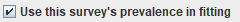 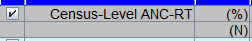 [Speaker Notes: Puisque vous avez choisi de procéder à un nouvel ajustement, lorsque vous entrez dans la page du projet, seules les données à adapter seront affichées.

Avant de passer en revue les étapes à suivre pour adapter vos données, commençons par examiner les différents types de données affichées dans le graphique. Chaque type de données utilisé dans l’ajustement a une couleur différente sur cette page :

Les points de données d’enquête sont des losanges rouges avec des barres d’erreur. Le Sénégal présenté ici est l’un des rares pays à épidémie concentrée qui disposent d’enquêtes. Si disponibles, les enquêtes informent l’ajustement. Si vous avez saisi des données d’enquête, assurez-vous qu’elles sont toutes affichées ici. Sinon, retournez à la page « Enquêtes » et assurez-vous que la case « Utiliser la prévalence de cette enquête dans l’ajustement » a été cochée pour chaque enquête que vous souhaitez inclure. 
Les données de surveillance des populations clés ou de surveillance sentinelle CPN sont indiquées en vert. Chaque site est représenté par un ensemble de marqueurs reliés. Examinez attentivement ces données et si vous constatez des valeurs aberrantes ou des tendances irréalistes, envisagez de les supprimer dans le tableau des données de surveillance sur la page « Données sur le VIH ».
Les sites de tests de routine CPN sont indiqués en violet clair, les points de chaque site étant reliés par une ligne. Cherchez à nouveau des tendances irréalistes ou des valeurs aberrantes extrêmes dans les données.
Les données des tests de routine CPN du recensement sont affichées sous forme de losanges violets foncés. Si vous avez saisi des données CPN-DS de recensement et que vous ne les voyez pas ici, revenez en arrière et assurez-vous que la case à cocher « Données CPN-DS de recensement » a été sélectionnée sur la page « Données sur le VIH ».

Avant d’aller plus loin, assurez-vous que vous avez éliminé toutes les données irréalistes ou incohérentes et que toutes les données que vous avez l’intention d’utiliser dans l’ajustement sont affichées.]
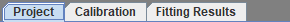 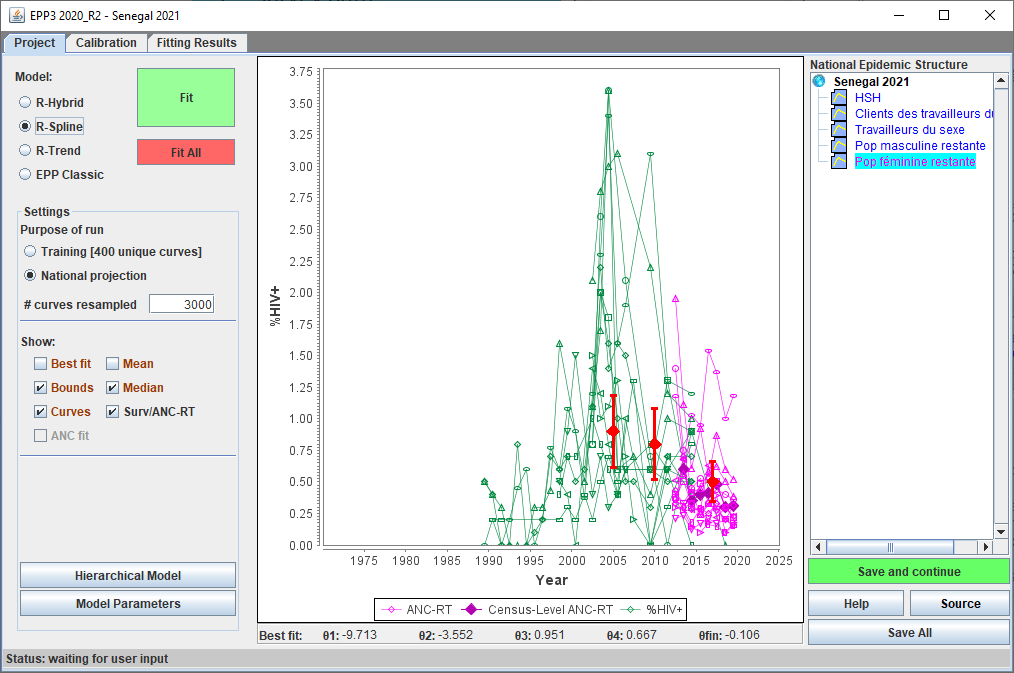 Page du projet EPP : ajustement
2
4
1
Pour chaque sous-population
Cliquez sur la sous-population dans « Structure de l’épidémie nationale »
Sélectionnez un modèle 
Définissez une projection nationale
Après avoir terminé
Cliquez sur « Ajuster tous »
Une fois l’ajustement terminé, cliquez sur « Enregistrer tout »
3
5
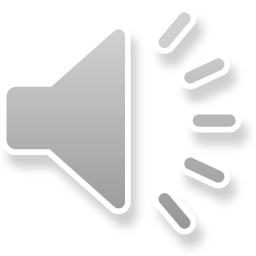 [Speaker Notes: Après avoir examiné vos données, vous êtes maintenant prêt pour l’ajustement. Pour chaque sous-population, suivez la procédure suivante :

Sélectionnez la sous-population dans le panneau « Structure nationale de l’épidémie » en cliquant dessus.
Pour cette sous-population, sélectionnez le modèle que vous souhaitez utiliser. Pour la plupart des pays où l’épidémie est concentrée, le modèle préféré est « R-Spline » ou « EPP Classic », selon la disponibilité des données. Pour plus de détails sur les différents modèles et les critères de choix du modèle approprié, voir le guide QuickStart ou la présentation de l’outil EPP pour les épidémies concentrées.
Définissez « Objet de l’exécution » sur « Projection nationale ». Cela répétera cette opération jusqu’à trouver des courbes suffisantes pour représenter la situation nationale avec les incertitudes appropriées. Pour les ateliers, vous pouvez utiliser le paramètre « Formation » qui génère moins de courbes, mais il est possible que l’algorithme n’ait pas convergé vers un bon résultat avec ce paramètre. Pour votre pays final, assurez-vous donc d’utiliser le paramètre « Projection nationale ».

Répétez ce processus pour chaque sous-population. Une fois que vous avez fait cela, cliquez sur le bouton « Ajuster tous ». EPP va maintenant passer en revue les sous-populations qui correspondent aux données de chacune d’entre elles. Une fois ce processus terminé (cela peut prendre un certain temps), vous serez de retour sur votre première sous-population avec les résultats d’ajustement affichés. Cliquez maintenant sur « Enregistrer tout » pour sauvegarder les résultats de vos recherches. Si vous ne cliquez pas sur ce bouton (ou si vous cliquez sur « Enregistrer et poursuivre » pour chaque sous-population séparément), vous devrez alors procéder à un nouvel ajustement.]
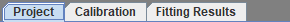 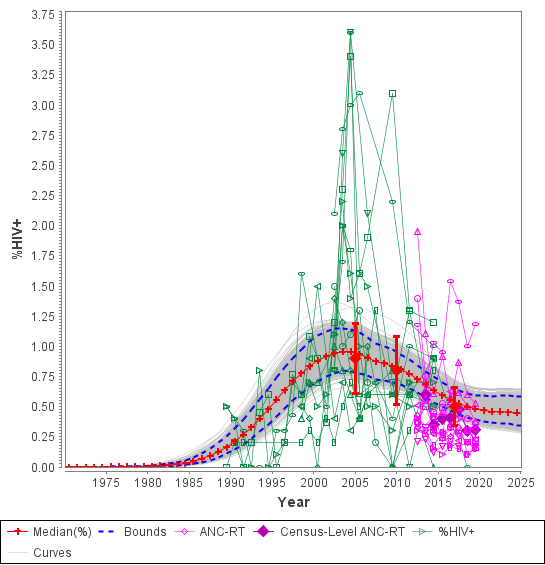 Page du projet EPP : résultats
L’affichage des résultats montre :

l’ajustement de la prévalence médiane bayésienne (courbe rouge)
les médianes bayésiennes annuelles (croix rouge)
les intervalles de confiance à 95 % (courbes en pointillés bleus)
des courbes uniques adaptées aux données (courbes en gris clair)
2+
1
4
3
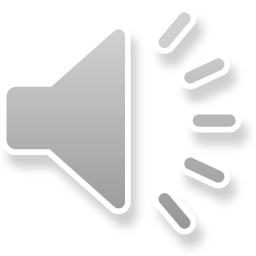 [Speaker Notes: Lorsque vous aurez terminé l’ajustement, le dernier graphique montrant l’ajustement pour chaque sous-population ressemblera à cette figure. Les caractéristiques notables de ce graphique sont les suivantes :

La ligne rouge représente la projection de la prévalence médiane bayésienne produite à partir de l’ajustement de vos données.
Les croix rouges sont les médianes bayésiennes pour chaque année
Les deux lignes bleues en pointillés représentent les intervalles de confiance à 95 % de la projection.
Les lignes grises sont les rééchantillons individuels de prévalence issus de la procédure d’ajustement et sont utilisées pour établir les médianes bayésiennes et les intervalles de confiance.

Après avoir examiné chaque sous-population, cliquez sur le bouton vert « Enregistrer et poursuivre » pour passer à la suivante. Lorsque vous aurez fini d’examiner la dernière sous-population, EPP vous fera passer à la page Calibration.]
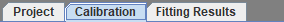 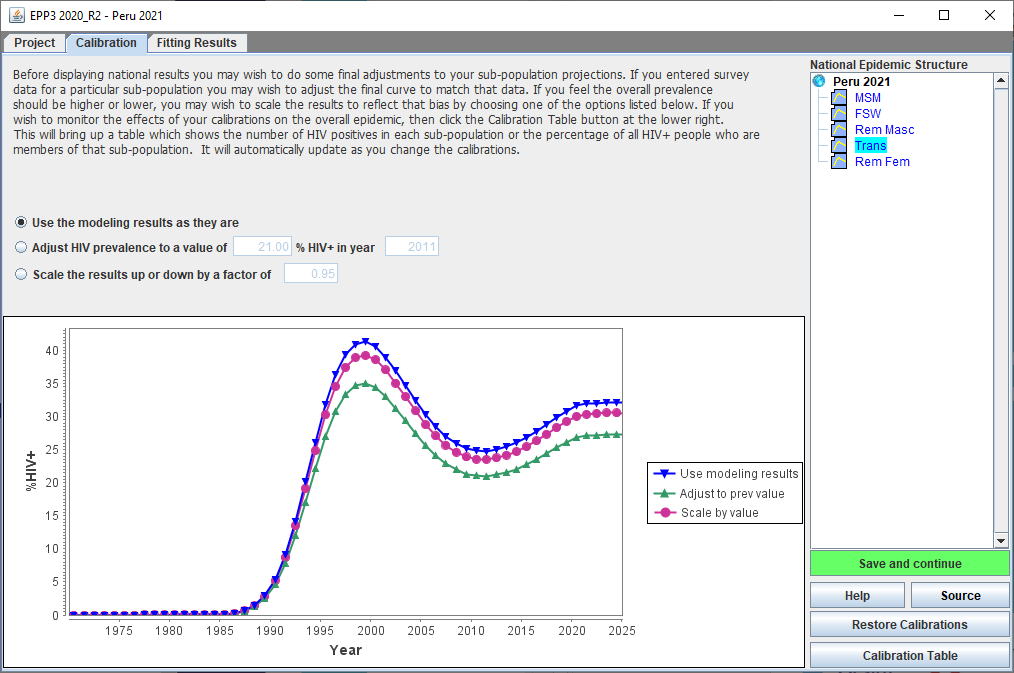 Page « Calibration » de l’EPPPermet d’adapter votre population clé et les autres populations pour qu’elles soient plus représentatives au niveau national
Fonctions principales :

Options de calibration
Rétablir les calibrations
le tableau de calibration
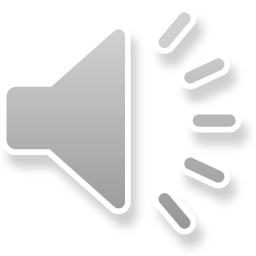 [Speaker Notes: Pour chacun des ajustements de votre sous-population, la page Calibration vous permet de choisir 1) de garder les résultats d’ajustement tels quels, 2) de vous calibrer sur une prévalence fixe dans une année donnée, 3) de vous calibrer par selon un facteur d’échelle. Ce sont les trois options disponibles en cas d’épidémies concentrées. Comme les données de surveillance des populations clés sont rarement représentatives au niveau national, vos différentes correspondances avec les populations clés peuvent nécessiter une certaine calibration.  Lorsque vous modifiez le choix de calibration pour chaque sous-population, les résultats s’affichent dans le graphique.

La calibration à utiliser dépendra des données dont vous disposez à partir des différentes études réalisées dans votre pays. Pour les populations clés, la calibration peut être effectuée en examinant des enquêtes de meilleure qualité et plus représentatives dans ces populations, par exemple, des enquêtes IBBS bien menées. Elle peut être réalisée sur la base d’une analyse des biais connus dans les sites de surveillance par rapport à des études de meilleure qualité. Elle peut aussi être fondée sur des hypothèses, par exemple que la prévalence des CPN est souvent plus élevée que la prévalence parmi les autres hommes et femmes, comme le précise le manuel QuickStart. Une analyse de l’ONUSIDA pour les pays à épidémie concentrée a révélé qu’en moyenne, les données CPN devaient être réduites d’un facteur de 0,47 pour représenter les femmes en dehors des populations clés et de 0,56 pour les hommes en dehors des populations clés.

Voilà deux fonctionnalités notables. Il y a un bouton « Rétablir les calibrations » en bas à droite. L’EPP peut rétablir les calibrations actuelles lors du démarrage de l’EPP. Lorsque vous réajustez, la calibration par défaut sera définie sur « Utiliser les résultats de modélisation tels quels ». En cliquant sur le bouton « Rétablir les calibrations » avant d’apporter d’autres modifications, ces calibrages précédents seront rétablis, ce qui vous permettra de commencer avec les valeurs utilisées la dernière fois que l’ajustement a été effectué.

En outre, un tableau de calibration peut être affiché avec le bouton « Tableau de calibration » en bas à droite.]
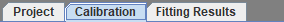 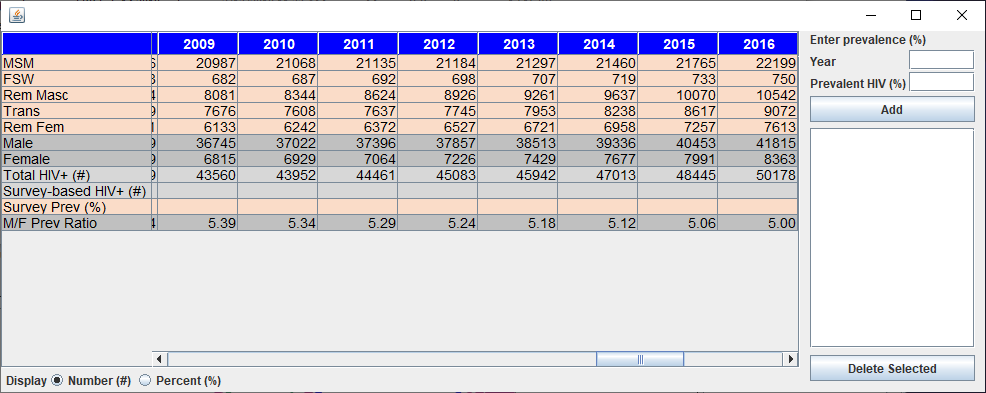 Tableau de calibrationIl est fortement recommandé d’examiner le tableau pour voir l’impact de vos calibrations
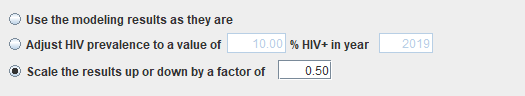 Ajustement de la
calibration HSH
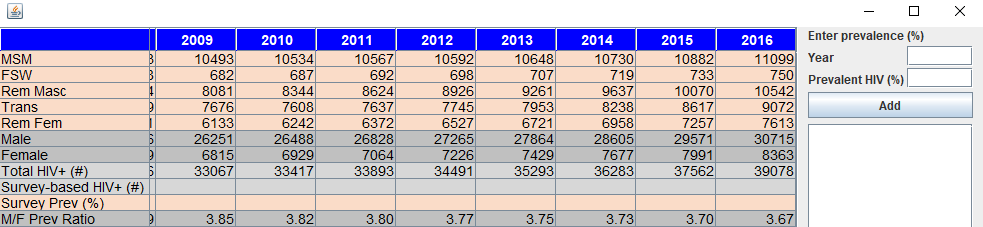 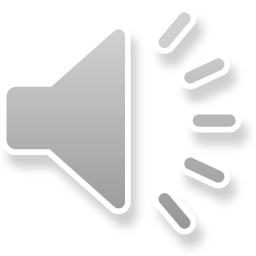 [Speaker Notes: Le tableau de calibration vous montre l’impact de vos calibrations sur le nombre total de personnes vivant avec le VIH dans vos différentes sous-populations et sur le ratio de prévalence hommes/femmes. Chaque ligne représente une sous-population, les sommes pour les hommes, les femmes et tous les groupes sont affichées dans les 3 premières lignes grises et le rapport de prévalence hommes/femmes est fourni dans la dernière ligne du tableau.

Il s’agit d’un « tableau vivant » dynamique. Si vous modifiez la calibration d’un groupe pendant que le tableau est affiché, les valeurs du tableau s’adapteront en conséquence. Dans l’exemple ci-dessus, la calibration des HSH à l’entrée de la page était « Utiliser les résultats de la modélisation tels quels », de sorte que les chiffres réels de la prévalence issus de la projection sont indiqués dans le tableau du haut. Si la calibration des HSH est ensuite ajustée à 0,5, c’est-à-dire que le nombre de HSH est réduit de 50 %, le nombre de HSH vivant avec le VIH est alors réduit de moitié. Le nombre total de personnes séropositives est également réduit en conséquence et le ratio de prévalence H/F est réduit parce qu’il y a moins d’hommes vivant avec le VIH.

Après avoir apporté toute autre modification à votre calibration et examiné ce tableau, cliquez sur le « X » en bas à droite pour le fermer. Faites ensuite un dernier examen de vos calibrations sur la page correspondante et, lorsque vous en êtes satisfait, cliquez sur « Enregistrer et poursuivre » pour passer à la page des résultats.]
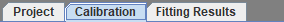 Effectuez le calibration après l’essayage, pas avant
Autrement dit, n’ajustez pas vos données d’entrée avant l’ajustement, calibrez après
Types de biais à surveiller :
Limites géographiques des données, par exemple, surveillance des zones à forte prévalence
Types de populations clés surveillées, par exemple, les travailleurs du sexe dans les maisons closes ou dans les bars
Où les données sont collectées, par exemple dans des centres d’accueil ou des cliniques IST, par opposition à la collecte de données au niveau communautaire
Approche de collecte des données : TLS, RDS, commodité
Analysez l’impact de ces biais sur vos niveaux de prévalence et calibrez en conséquence
Documentez les calibrations que vous effectuez en utilisant le bouton « Source » en bas à droite de la fenêtre
Quelques réflexions sur la calibration dans les épidémies concentrées
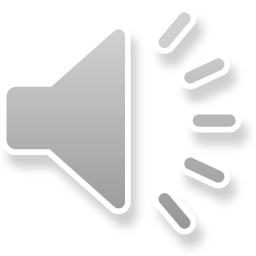 [Speaker Notes: Avant de passer à la finalisation de vos projections actualisées, il convient de dire quelques mots sur la calibration dans les épidémies concentrées. Tout d’abord, en raison des différents biais dans les données sur les populations clés, il est important d’examiner toutes les données disponibles et de les mettre à profit pour effectuer la meilleure calibration possible. 

Normalement, vous devez effectuer la calibration après l’ajustement. Il est possible d’ajuster vos données avant l’ajustement, mais cela signifie que les données de la page Données sur le VIH ne seront pas reconnaissables, car les valeurs seront différentes de celles mesurées dans les rapports officiels. Cela peut générer beaucoup de confusion chez ceux qui examinent vos projections. Il est préférable d’ajuster les données d’abord, puis de procéder à une calibration et de documenter les raisons de la calibration.

Lors de la calibration dans le cas d’épidémies concentrées, il faut tenir compte de nombreux biais, dont quelques-uns sont énumérés ici : 

Les données de surveillance proviennent souvent de zones à forte prévalence, de sorte qu’elles surestiment la prévalence au niveau national.
La prévalence parmi les différents types de travailleurs du sexe peut varier considérablement : la surveillance dans les maisons closes produit parfois une prévalence plus élevée que la surveillance effectuée dans les bars.
Les échantillons prélevés dans des endroits spécifiques peuvent être biaisés à la hausse ou à la baisse, par exemple, la surveillance dans une clinique IST est susceptible de produire une prévalence trop élevée pour la population HSH dans son ensemble.
L’approche de la collecte de données : l’échantillonnage temporel, l’échantillonnage par les répondants ou l’échantillonnage de commodité peut produire des résultats très différents selon les populations auxquelles elle s’adresse.

Avant de procéder à la calibration, tenez compte de ces biais et d’autres dont vous êtes conscient et prenez-les en considération pour décider de la manière de calibrer chaque sous-population et de la quantité de calibration nécessaire.

Enfin, quelle que soit la calibration que vous choisirez, documentez vos processus de réflexion en utilisant le bouton « Source » afin que la prochaine personne qui examinera votre fichier comprenne ce que vous avez fait.]
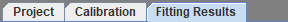 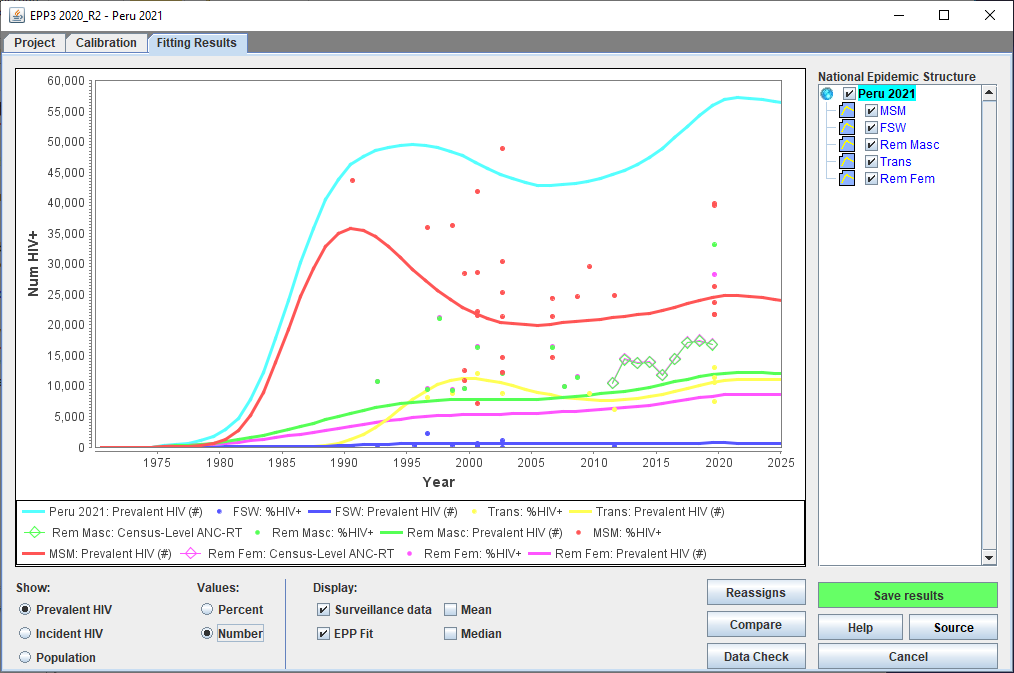 Page « Résultats de l’ajustement » de l’EPPUne dernière chance de revoir vos ajustements avant de passer à Spectrum
2
Éléments à montrer : prévalence, incidence ou population/en pourcentage ou en nombre
Quelles projections montrer dans les graphiques
Comparez à la projection précédente
1
3
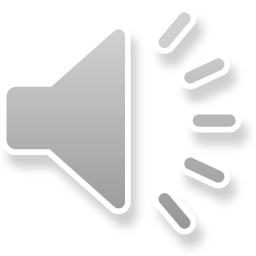 [Speaker Notes: La page « Résultats d’ajustement » est l’avant-dernière étape avant de retourner à Spectrum, mais elle remplit la fonction essentielle de vous permettre d’examiner vos ajustements avant de renvoyer l’incidence à Spectrum.

Dans la série de boutons radio dans le coin inférieur gauche, vous sélectionnez ce que vous voulez montrer dans les graphiques. Vous avez le choix entre la prévalence, l’incidence ou la population. Vous pouvez également choisir d’afficher la prévalence et l’incidence en pourcentage ou en nombre d’infections actuelles ou nouvelles. 

Dans le panneau « Structure nationale de l’épidémie », vous trouverez un ensemble de cases à cocher qui déterminent les projections de sous-population qui sont affichées sur les graphiques. La case à cocher à côté du nom de la projection globale indiquera les résultats nationaux obtenus en additionnant toutes les projections de sous-population.

Enfin, vous pouvez cliquer sur le bouton « Comparer » pour charger une projection précédente et la comparer avec la projection actuelle. Nous vous recommandons vivement de passer un peu de temps sur cette page avant de passer à Spectrum.  Examinez la prévalence et l’incidence ainsi que les contributions des différentes sous-populations. Voyez comment votre projection actualisée se compare à votre projection précédente. Ceci est particulièrement important étant donné les changements des paramètres de l’histoire naturelle cette année.

Commencez par examiner les courbes de prévalence et assurez-vous que les tendances sont en accord avec votre compréhension experte de l’épidémie et de la contribution de chaque sous-population à l’épidémie nationale globale.]
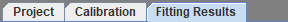 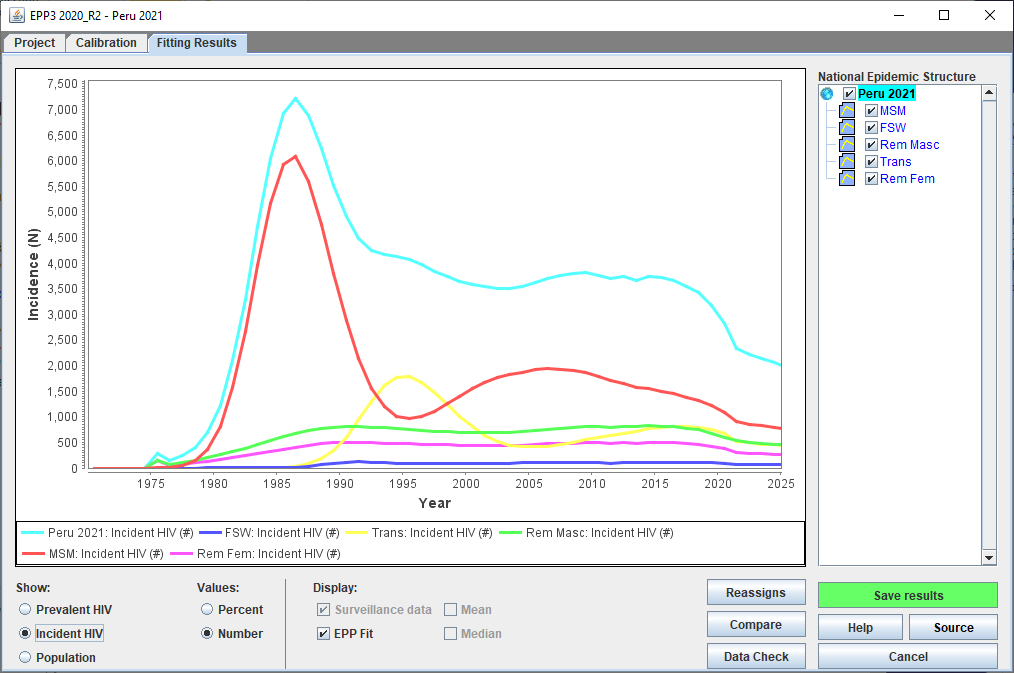 Page « Résultats de l’ajustement » de l’EPPPrenez le temps d’examiner les tendances de votre incidence
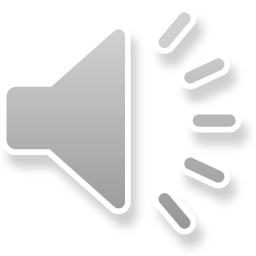 [Speaker Notes: Sélectionnez « Incidences liées au VIH » sous forme de nombre et prenez le temps d’examiner les contributions de chaque sous-population à la tendance nationale de l’incidence. Assurez-vous que les données sont cohérentes avec votre compréhension de l’épidémie, de son calendrier et de son ampleur relative dans les différentes populations clés.]
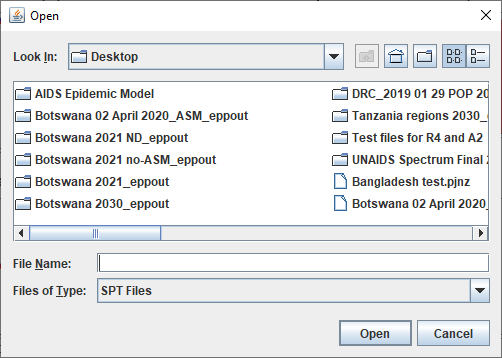 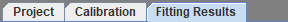 3
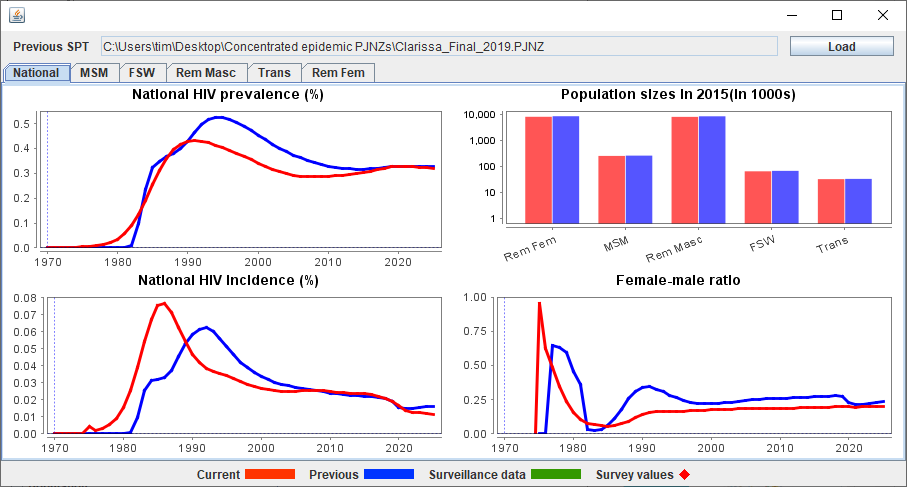 Page « Résultats de l’ajustement » de l’EPPComparez avec votre projection de l’année précédente
2
Cliquez sur le bouton « Comparer »
Dans l’écran contextuel, cliquez sur « Charger »
Localisez votre dossier Spectrum de l’année précédente
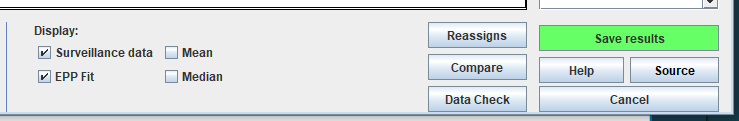 1
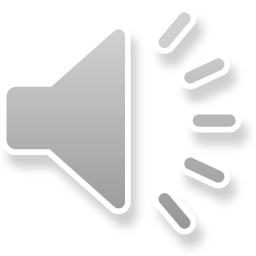 [Speaker Notes: Cliquez sur le bouton « Comparer » et un écran apparaîtra qui vous permettra de comparer la projection de cette année avec celle de l’année dernière. Pour charger les projections de l’année dernière, cliquez sur le bouton « Charger ». Une boîte de dialogue s’ouvrira alors pour vous permettre de localiser votre fichier Spectrum de l’année dernière — ce fichier portera l’extension PJNZ. Après avoir sélectionné le fichier et cliqué sur « Ouvrir », les graphiques vous montreront la comparaison de la prévalence et de l’incidence entre les deux projections. Les courbes rouges correspondent à votre forme actuelle, les bleues à celle de l’année dernière. Recherchez toute différence d’incidence et de prévalence entre les deux projections. Ceci est particulièrement important cette année avec les changements apportés à de nombreux paramètres de l’histoire naturelle et à l’augmentation des impacts du TAR sur l’incidence dans Spectrum. Avant de quitter l’atelier, votre équipe nationale doit comprendre comment les estimations de prévalence et d’incidence ont changé et être prête à expliquer ces changements à vos décideurs.]
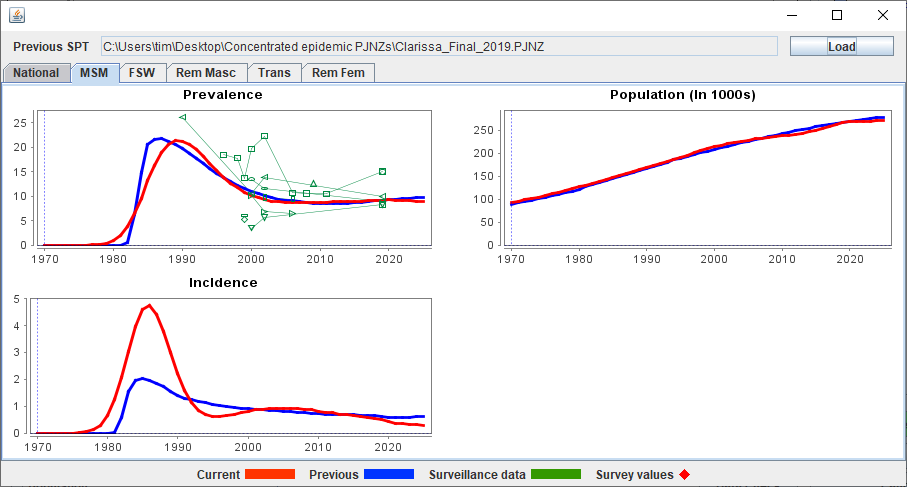 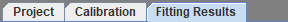 Page « Résultats de l’ajustement » de l’EPPExaminez les résultats nationaux et infranationaux
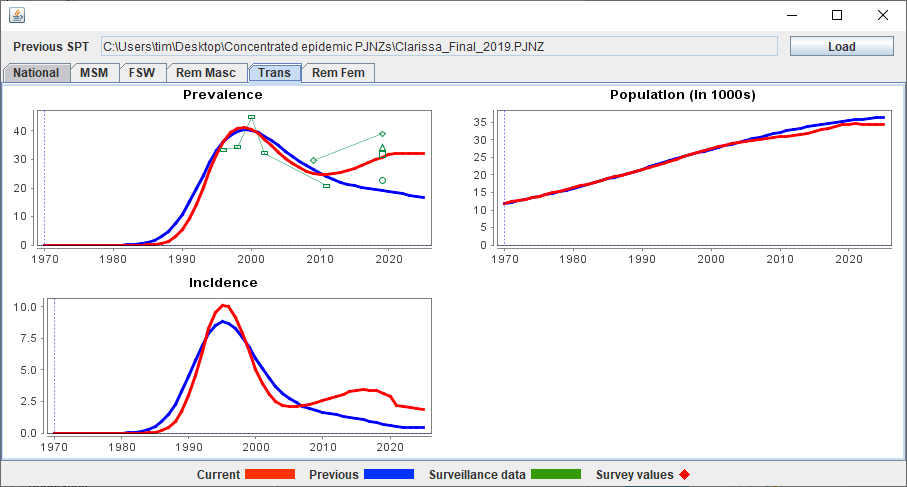 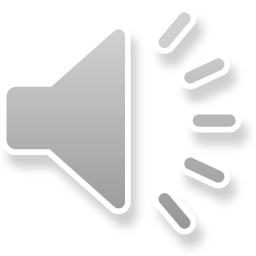 [Speaker Notes: Si vous sélectionnez les onglets de l’écran « Comparer », vous pouvez également comparer chacun des ajustements de sous-population séparément. Cela est précieux pour identifier des tendances inhabituelles dans les projections, des changements dans les résultats d’ajustement d’année en année, par exemple, vous pouvez voir des changements dus aux nouveaux paramètres de l’histoire naturelle cette année, ou identifier des tendances incohérentes dans les ajustements de sous-population qui méritent un examen plus approfondi. Essayez de comprendre la source de ces différences et n’hésitez pas à consulter votre animateur à ce sujet. Elles peuvent être dues à l’ajout de nouvelles données de prévalence, à des changements dans les données de programmes tels que les TAR, dans les estimations de taille, dans le modèle utilisé, dans les paramètres de l’histoire naturelle ou à de nombreuses autres causes. Cependant, comme vous DEVREZ l’expliquer à vos supérieurs, il est dans votre intérêt de comprendre avant d’essayer.]
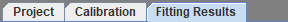 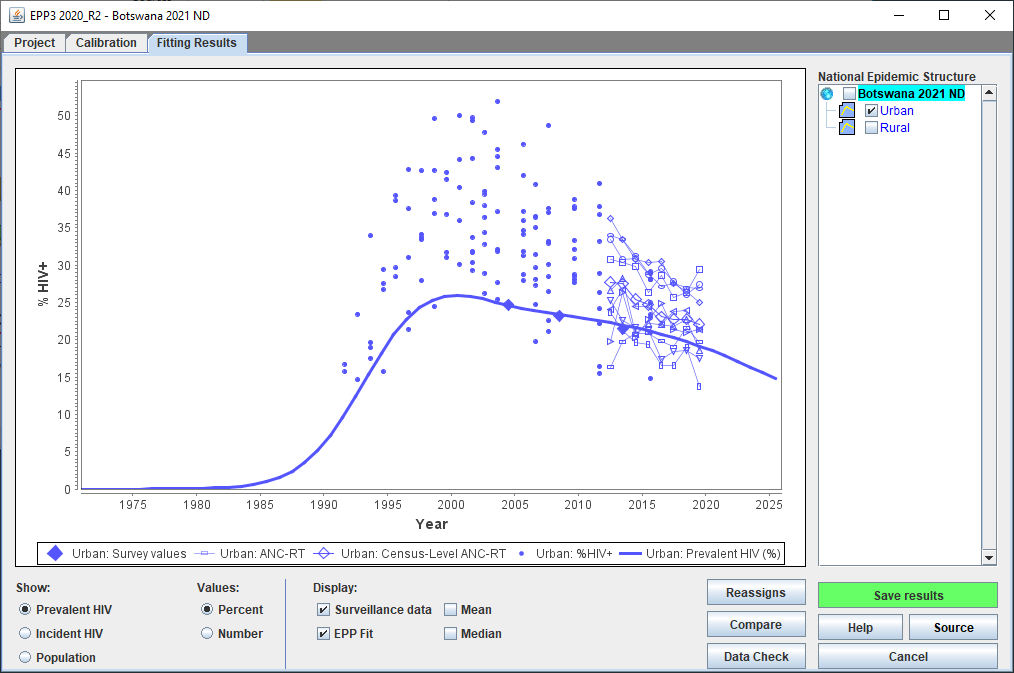 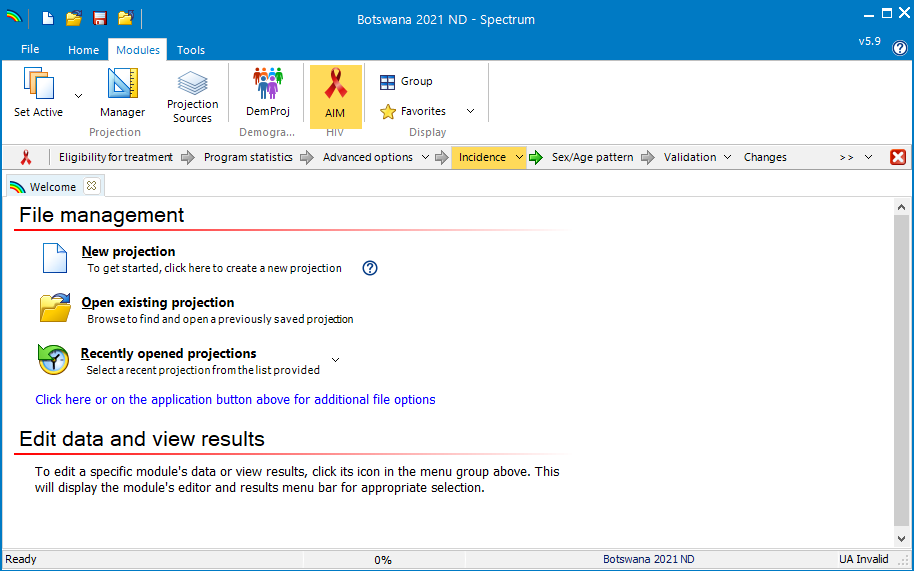 Page « Résultats de l’ajustement » de l’EPPPour transférer vos résultats d’incidence à Spectrum, cliquez sur « Enregistrer les résultats ».
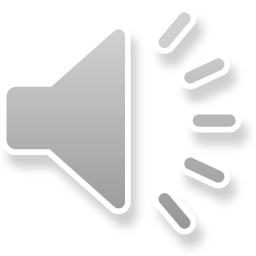 [Speaker Notes: Après avoir examiné vos résultats d’ajustement, l’étape finale, mais d’une importance capitale, consiste à cliquer sur « Enregistrer les résultats ». Vos résultats d’incidence passent ainsi de l’EPP à Spectrum pour finalisation. Si vous ne cliquez pas sur « Enregistrer les résultats », Spectrum fonctionnera toujours avec votre ancienne estimation de l’incidence, alors n’ignorez pas cette étape. Après avoir écrit les résultats pour que Spectrum les lise, EPP rend ensuite le contrôle à Spectrum et vous êtes prêt à passer au réglage de la composition sexe/âge, comme décrit dans la vidéo « Étapes de base pour la mise à jour de votre fichier Spectrum/AIM ». Nous vous recommandons également de sauvegarder votre fichier Spectrum afin de garantir que les modifications apportées par l’EPP sont préservées.]
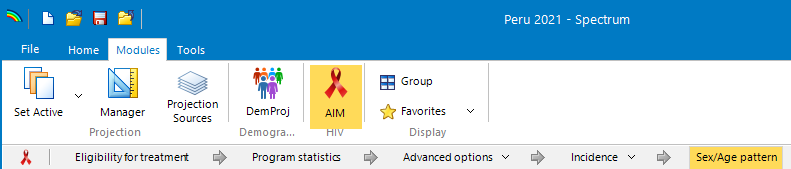 Une fois de retour dans Spectrum, assurez-vous que la case « Lire le rapport de masculinité issu d’EPP ou AEM » sous « Composition sexe/âge » est cochée
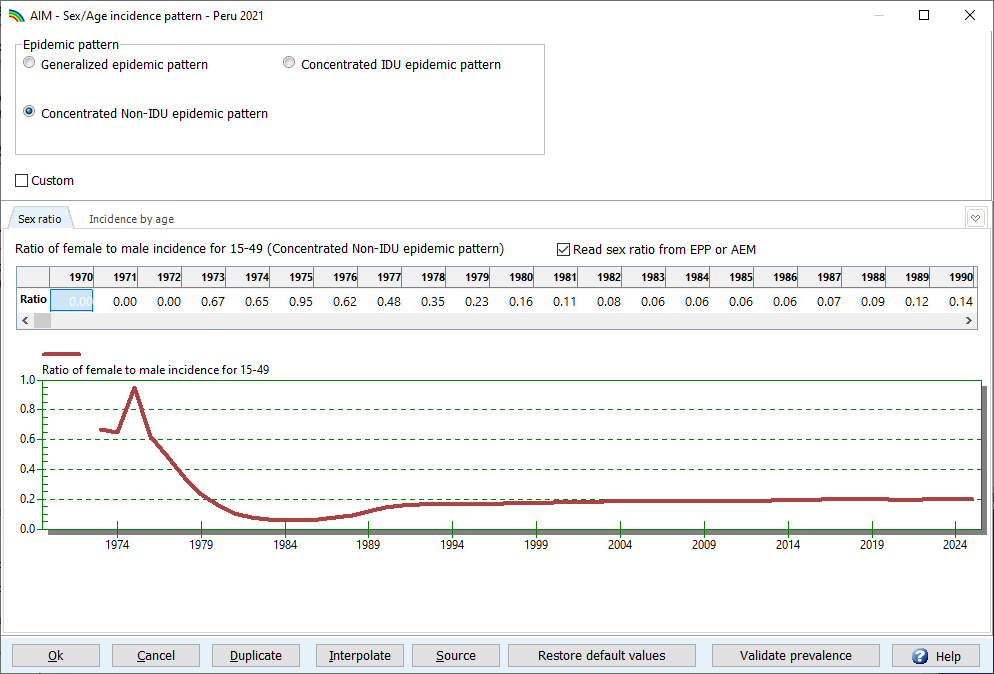 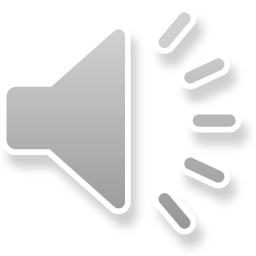 [Speaker Notes: Un dernier rappel. Une fois de retour dans Spectrum, dans la boîte de dialogue « Composition sexe/âge », assurez-vous que la case « Lire le rapport de masculinité issu d’EPP ou AEM » est cochée. Cela permettra à Spectrum de prendre en compte l’incidence femme/homme produite par votre projection EPP pour répartir les nouvelles infections dans son propre modèle structuré selon l’âge et le sexe.]
12. Calibrez si nécessaire sur la page « Calibration »
6. Saisissez les nouvelles données d’enquête sur la page « Enquêtes »
1. Ouvrez le nouveau fichier 2021 Spectrum, vérifiez que l’option d’incidence est EPP
Étapes de base de la mise à jourVos projections EPP
13. Passez en revue le tableau de calibration.
7. Consultez la page des apports externes sur le VIH
2. Sur la page « Définir l’épidémie », examinez la structure de votre épidémie
8. Ouvrez la page « Projet » de l’EPP. Examiner les données.
14. Consultez vos résultats sur la page « Résultats de l’ajustement »
3. Examinez la taille de la population sur la page Définir les populations. Comparez aux moyennes régionales.
9. Sélectionnez un modèle pour chacune de vos sous-populations
15. Comparez votre nouvelle projection avec celle de l’année précédente
4. Examinez le % d’hommes et le renouvellement dans chaque population
10. Assurez-vous que vous êtes prêt à faire une projection nationale
16. Cliquez sur « Enregistrer les résultats » pour renvoyer l’incidence à Spectrum
5. Ouvrez la page « Données sur le VIH », examinez et saisissez de nouvelles données de surveillance
11. Cliquez sur « Ajuster tous » et enregistrez vos projections sur la page du projet
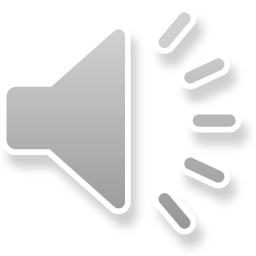 [Speaker Notes: Félicitations, vous avez maintenant terminé la mise à jour de vos ajustements avec l’EPP. Voici un résumé des étapes suivies pour mettre à jour vos projections EPP. Pour mettre à jour, il suffit de suivre ces étapes dans l’ordre. Vous avez fourni à Spectrum une nouvelle tendance d’incidence à utiliser dans ses calculs.]